Отчёт о реализации конкурсного задания «Дети верят в чудеса»в рамках конкурса городов России«Сызрань – территория детства».
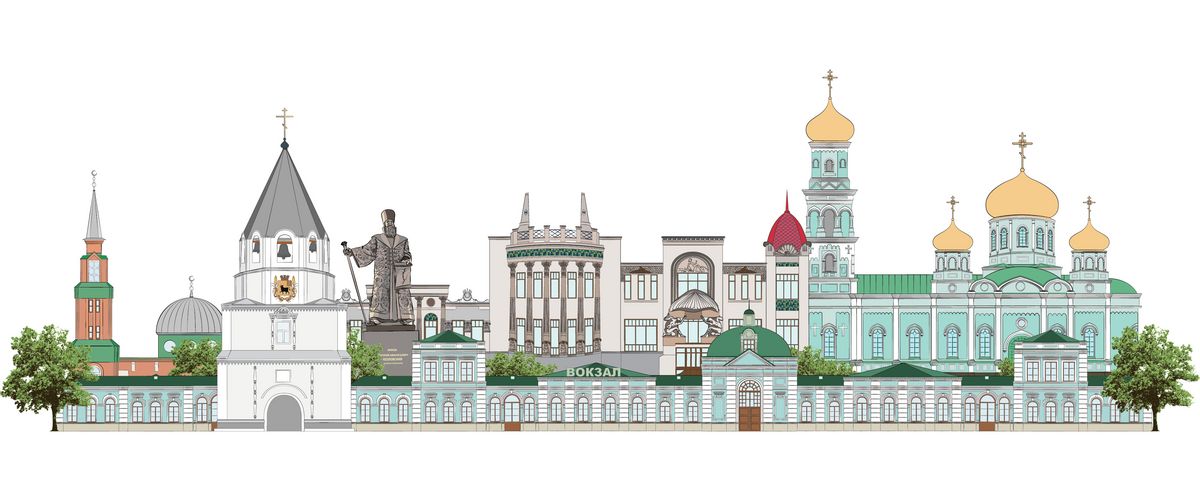 г. СЫЗРАНЬ, 2018
Направления реализации конкурсного задания
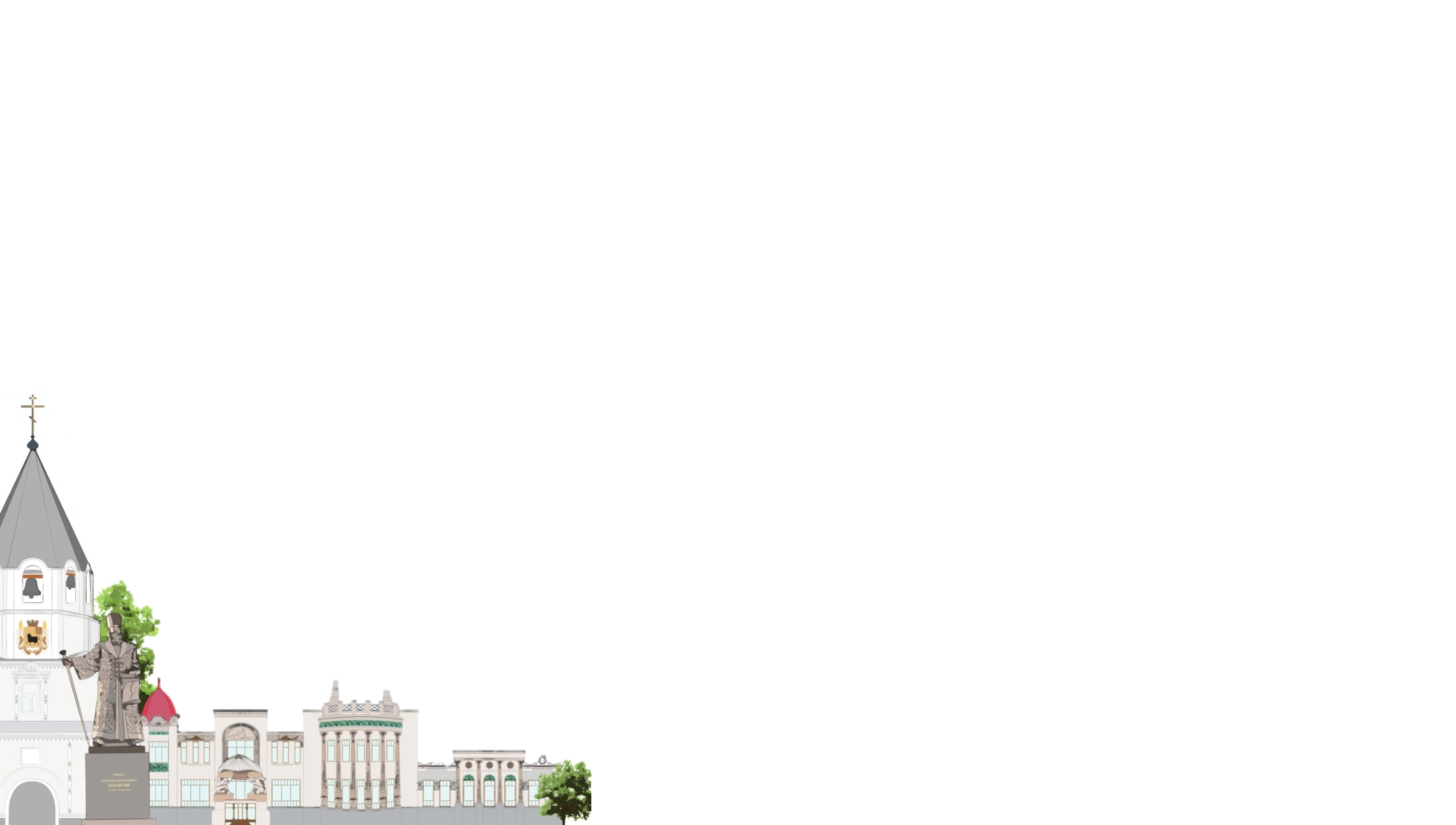 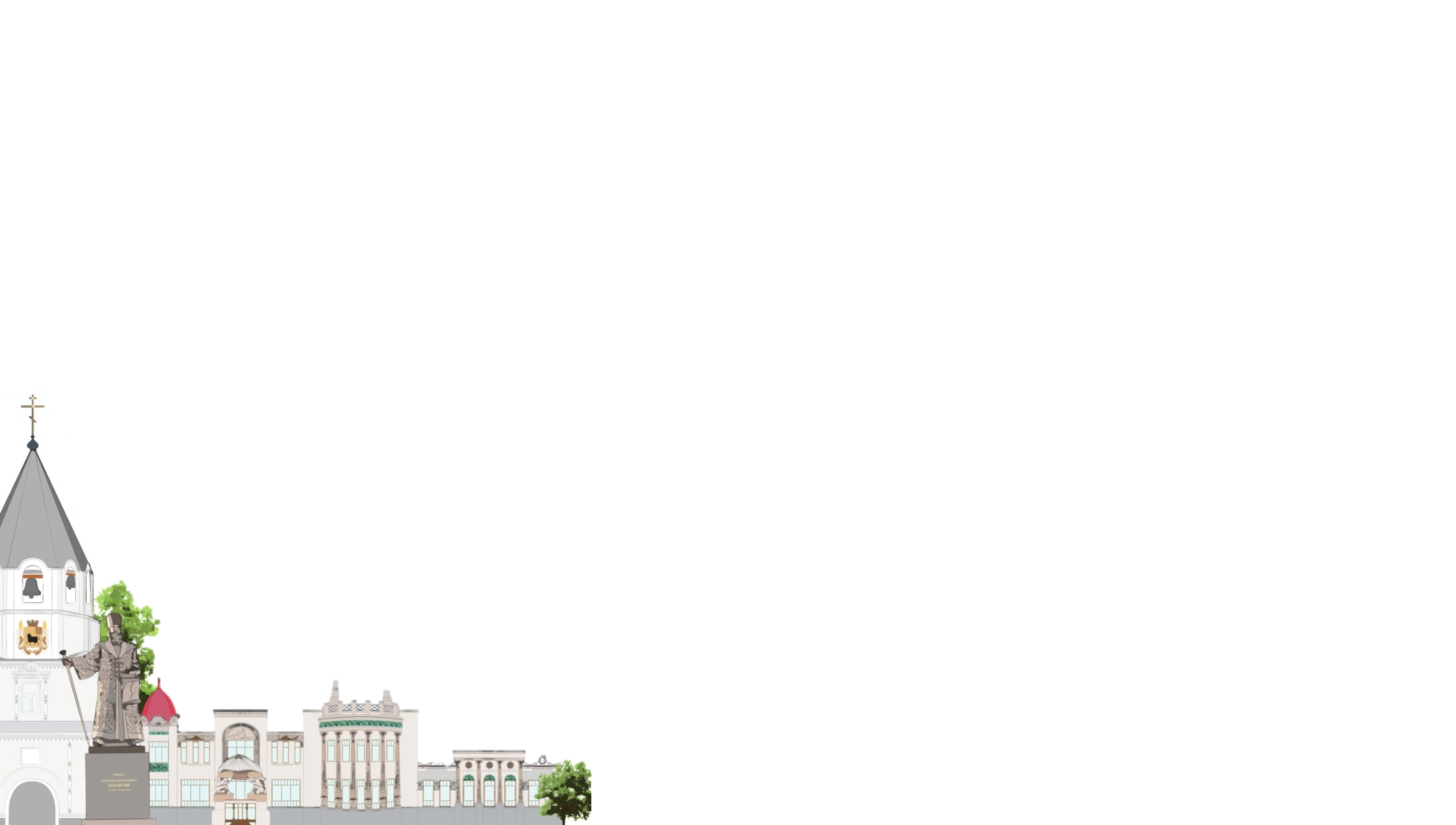 Совместная добровольческая деятельность с людьми с ограниченными возможностями здоровья.
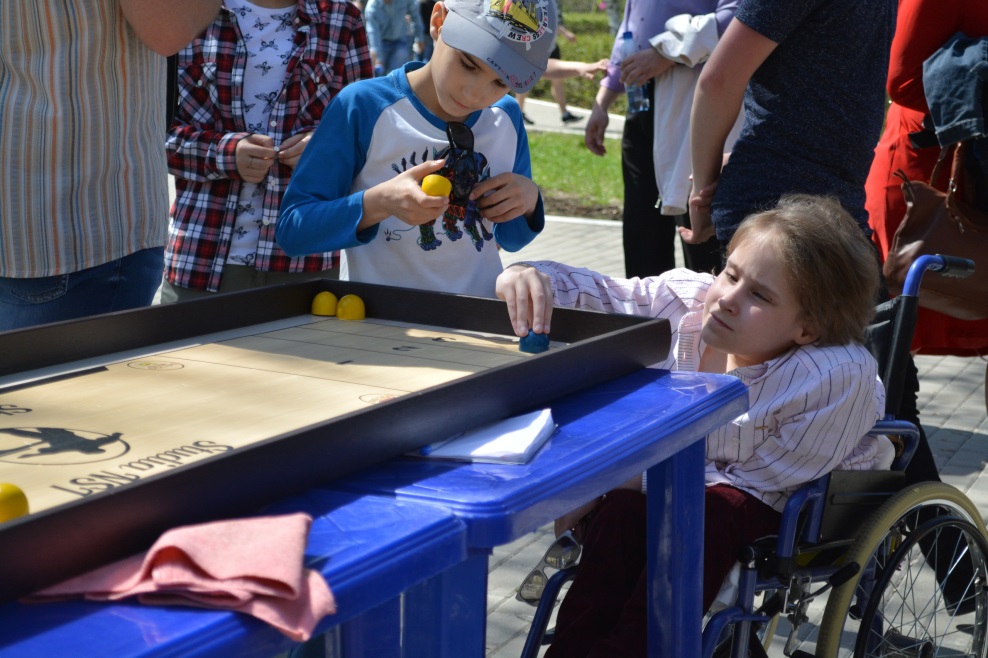 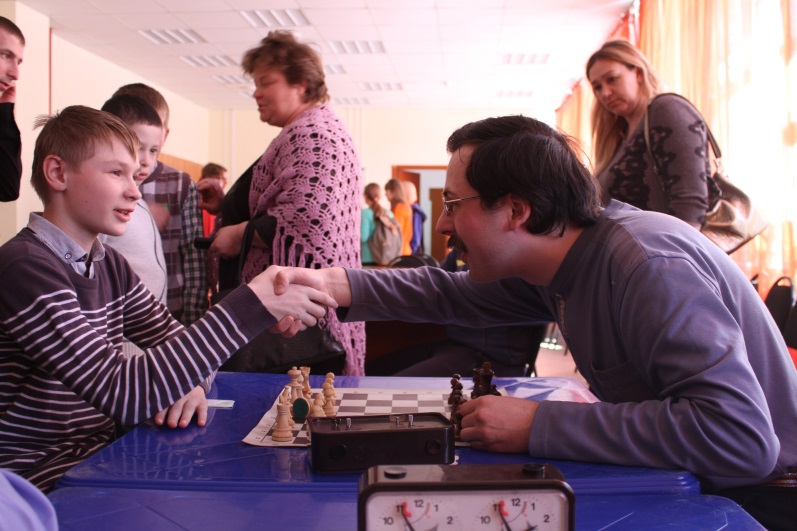 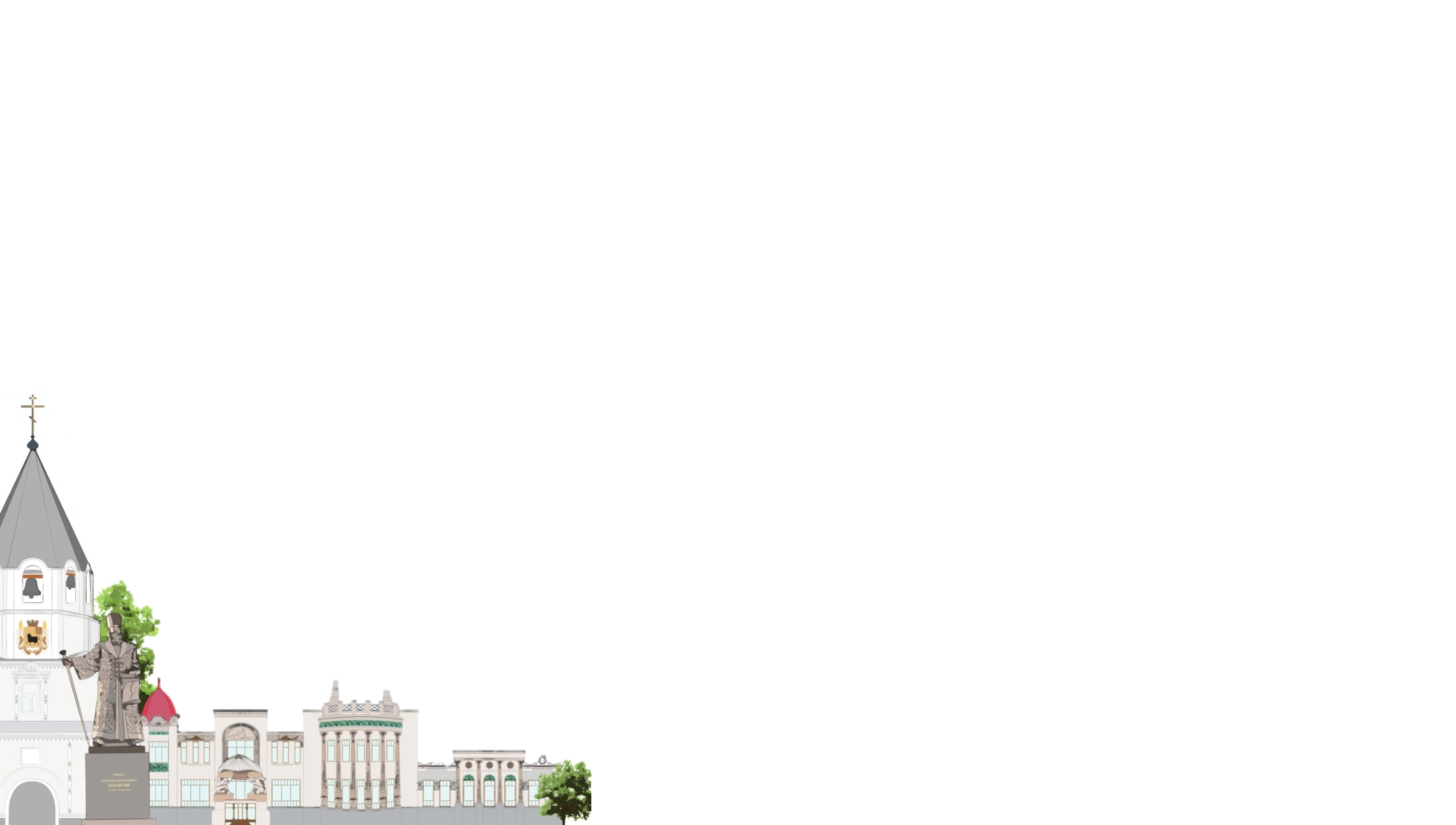 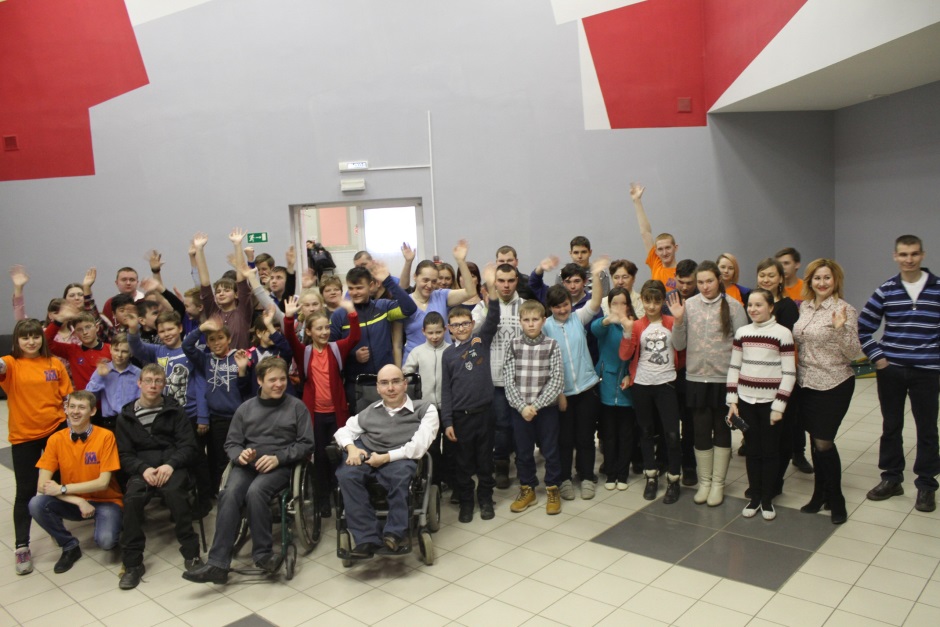 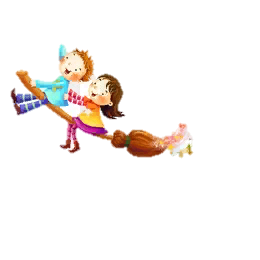 Конкурсное задание «Дети верят в чудеса»
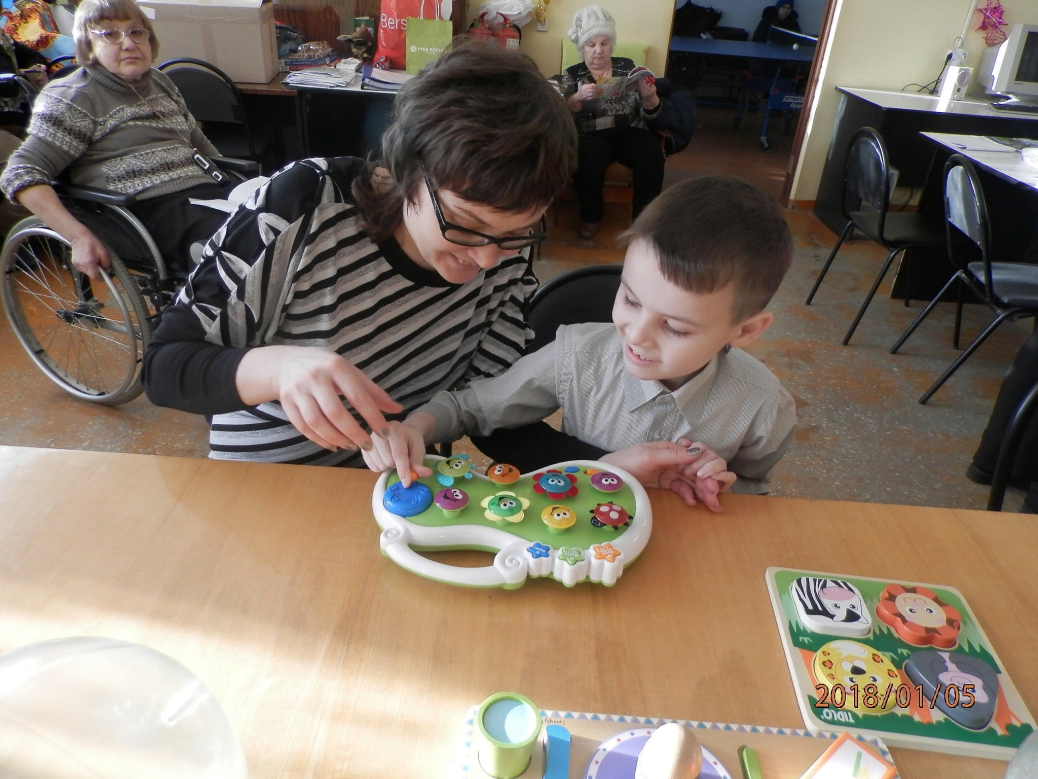 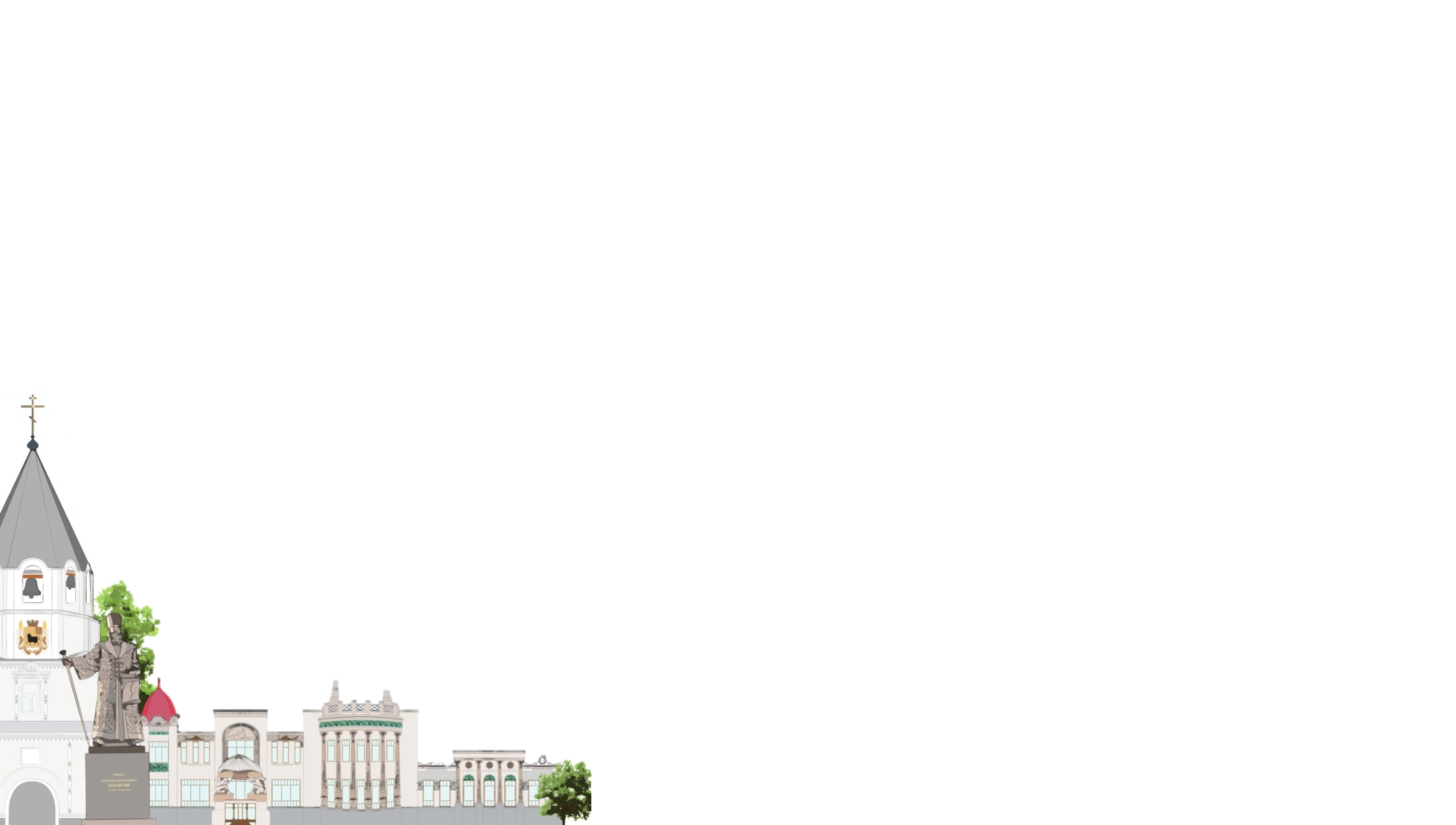 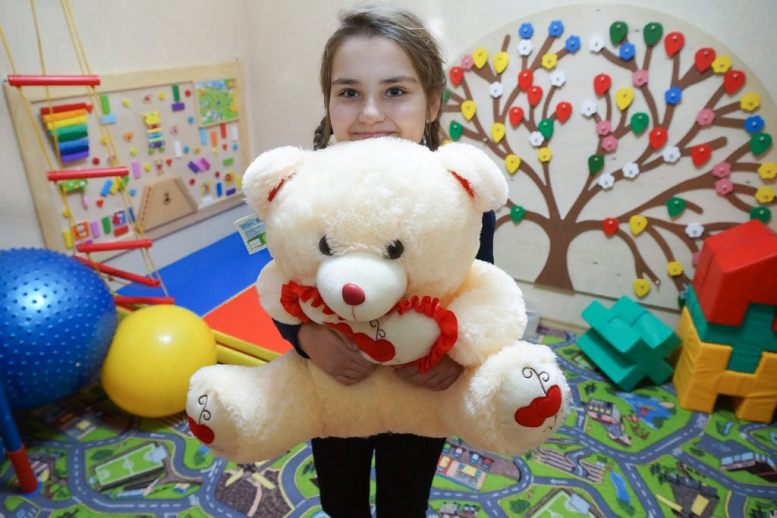 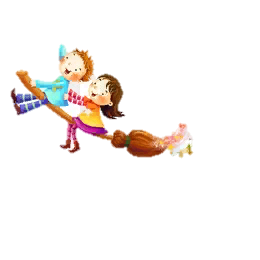 Конкурсное задание «Дети верят в чудеса»
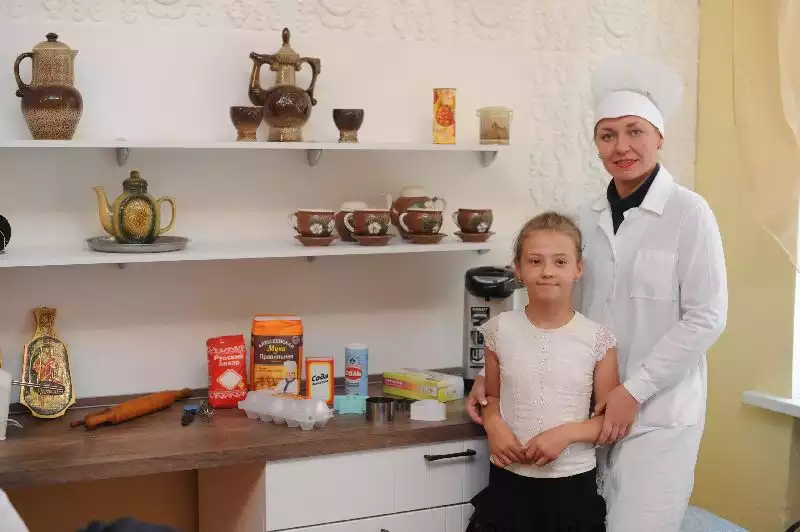 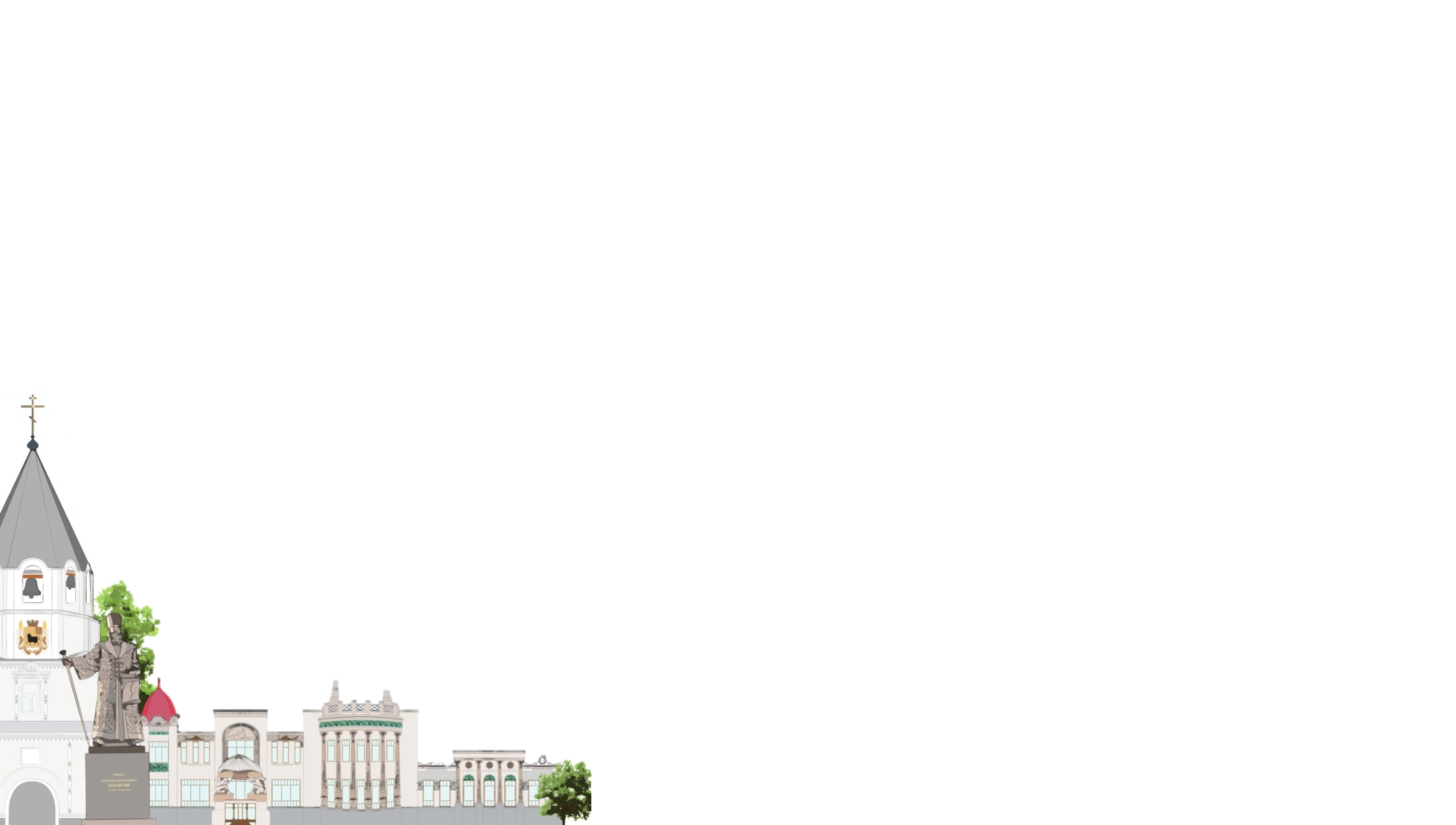 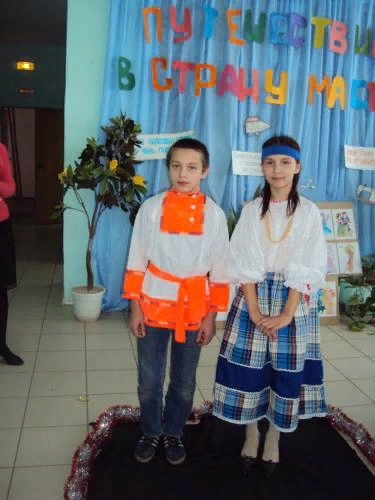 Экологическое волонтёрство 
(добровольческая деятельность, направленная на сохранение окружающей среды, решение экологических проблем).
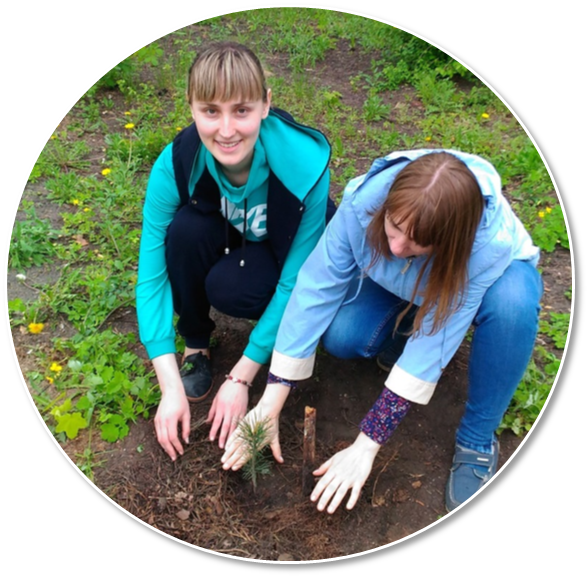 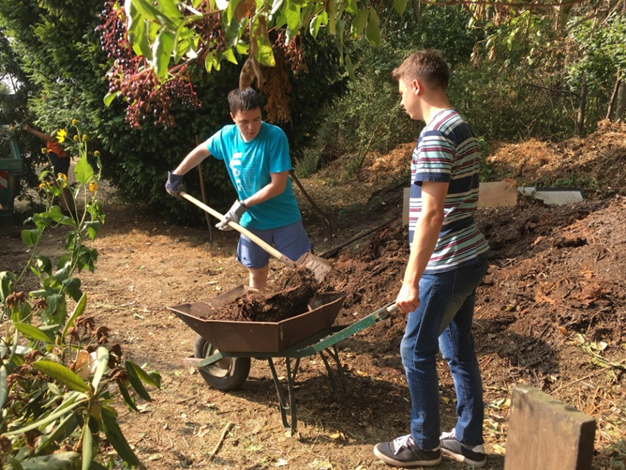 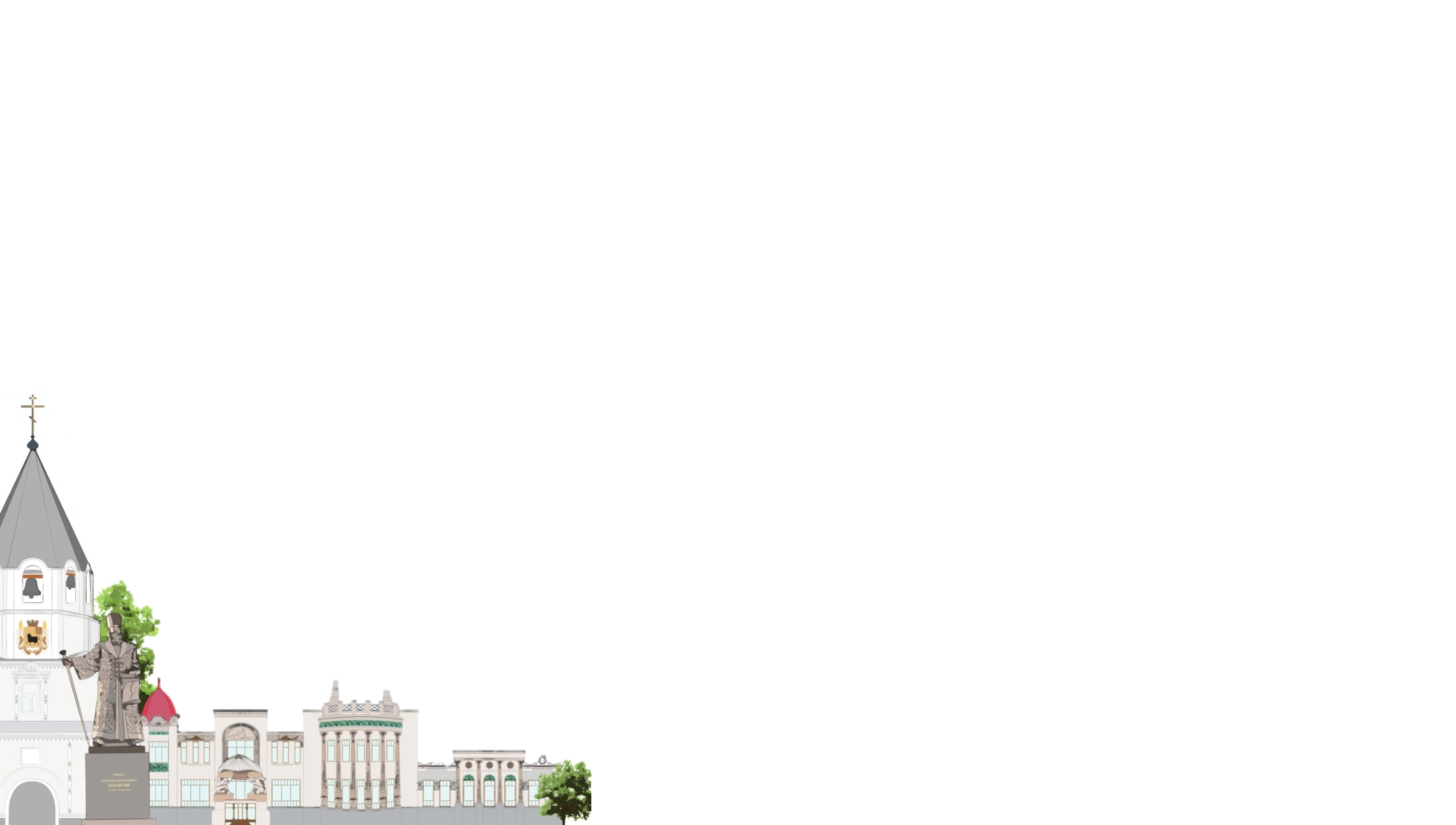 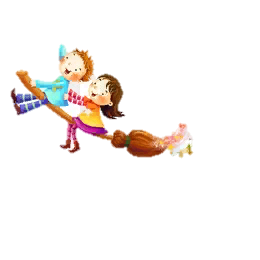 Конкурсное задание «Дети верят в чудеса»
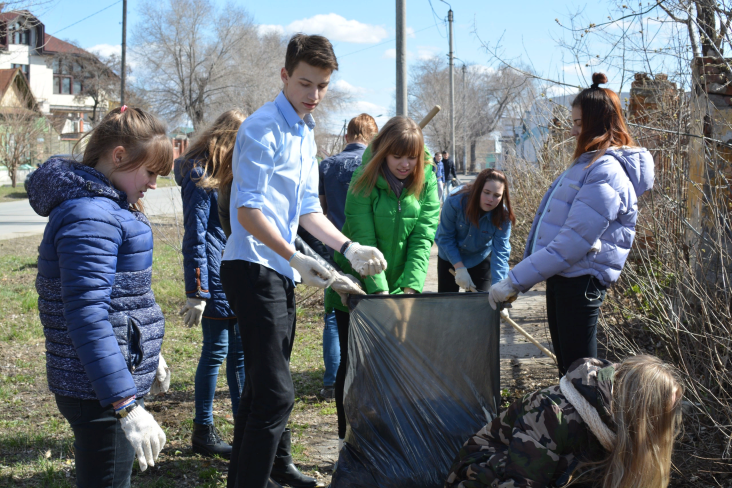 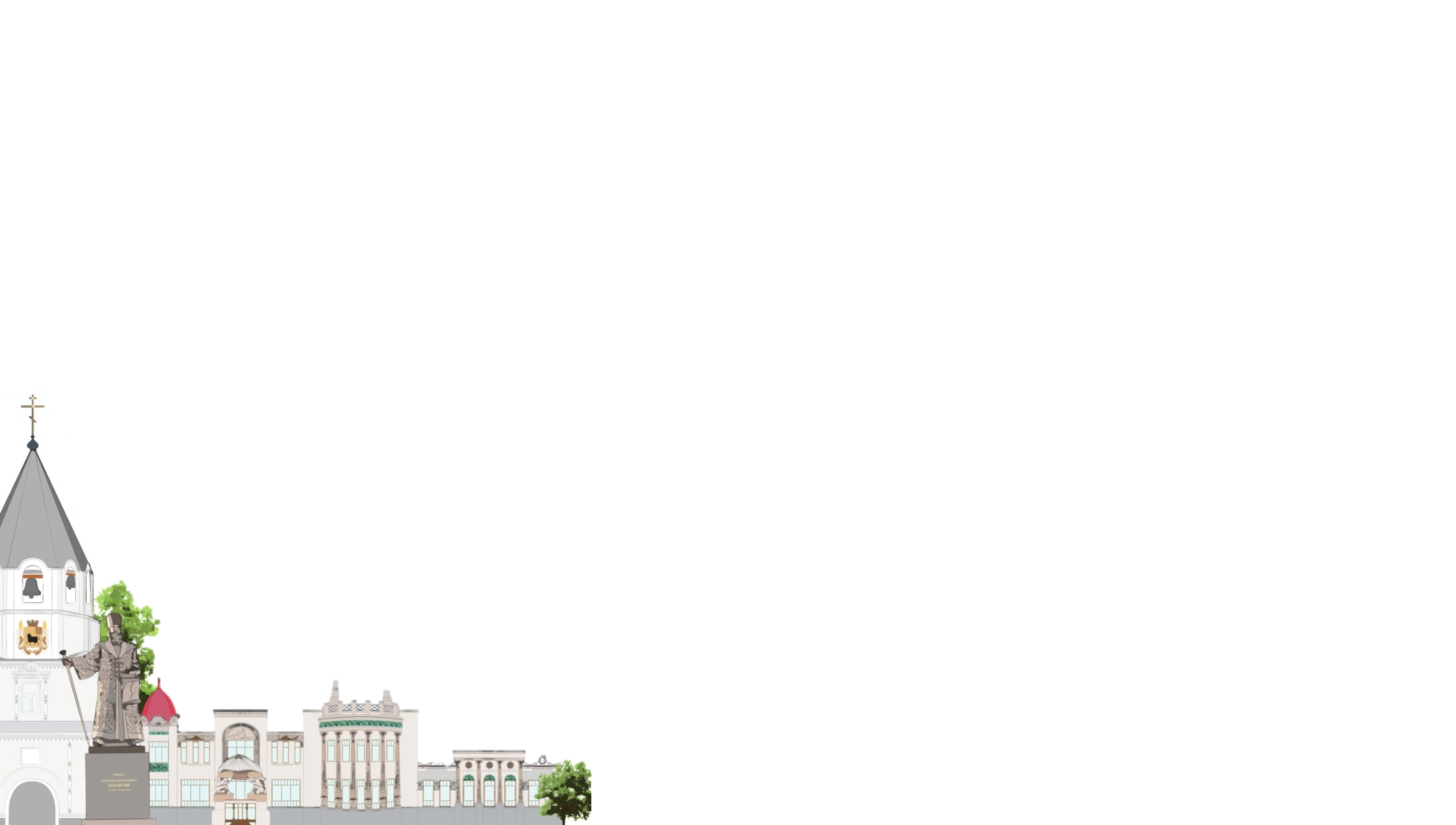 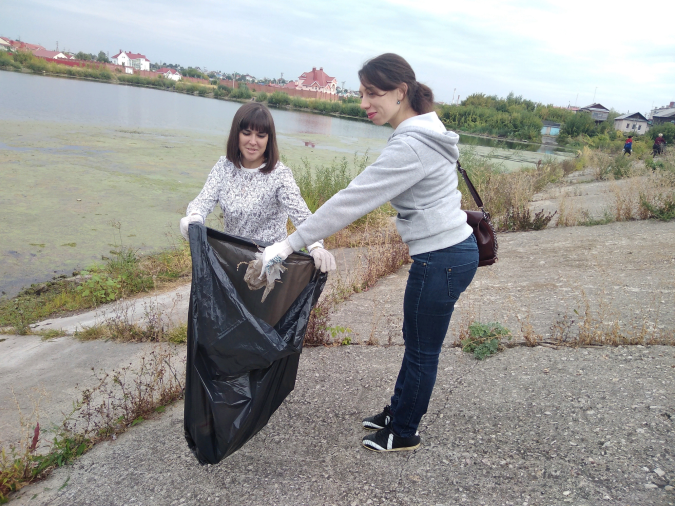 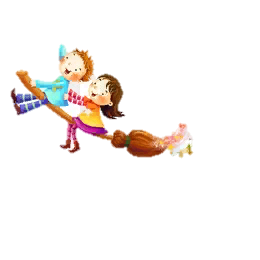 Конкурсное задание «Дети верят в чудеса»
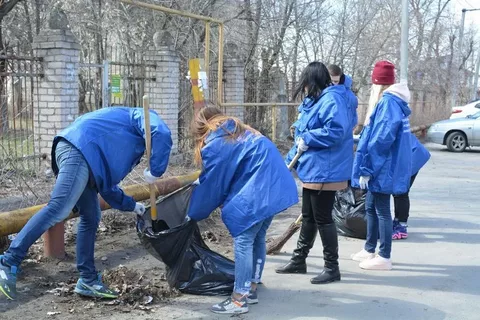 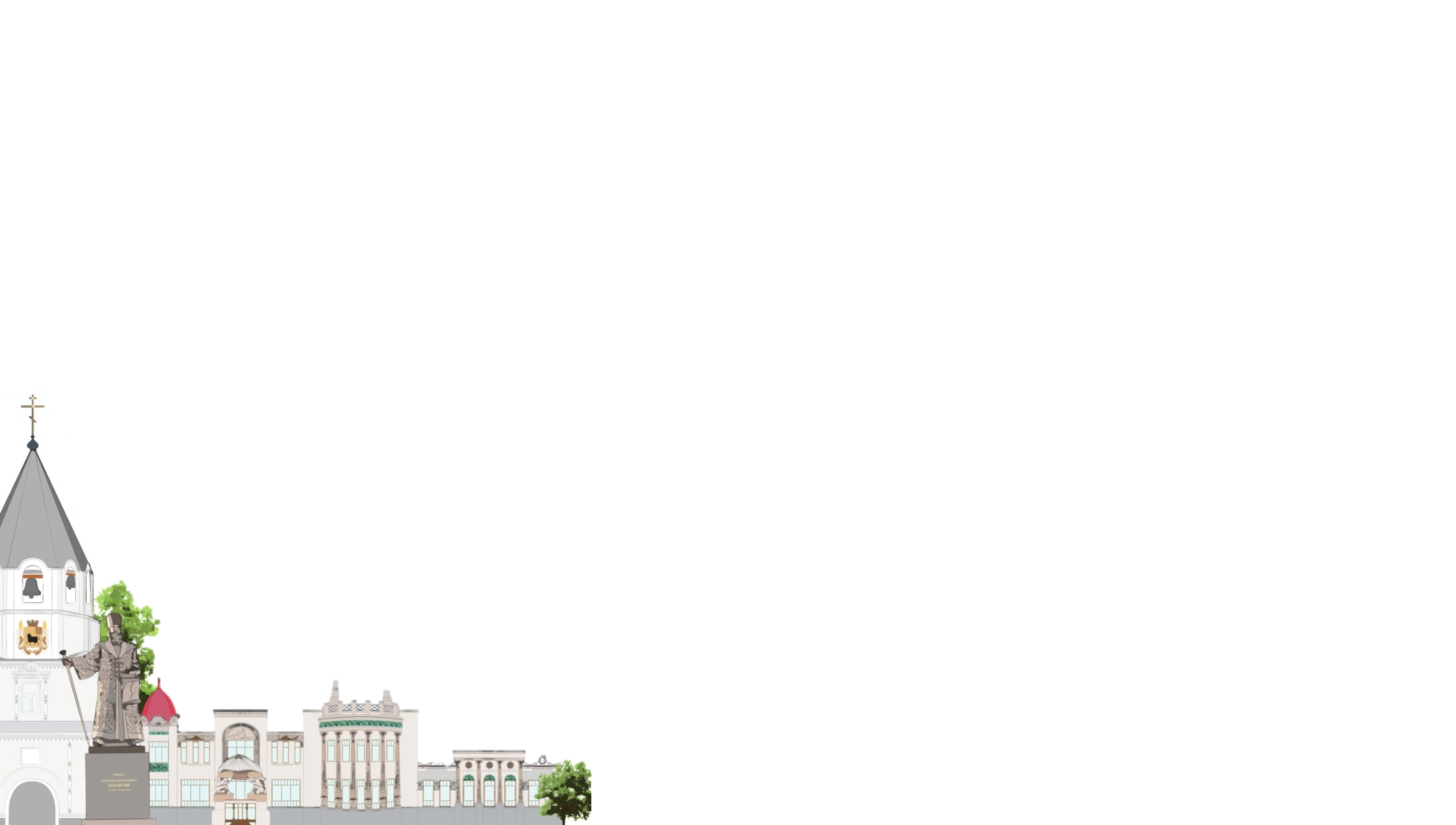 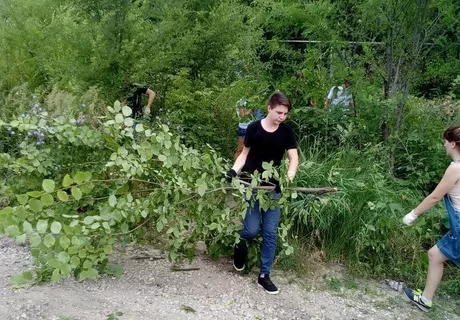 Досуговая и творческая деятельность
 (проведение мероприятий, реализация проектов, направленных на организацию позитивного досуга детей, молодежи)
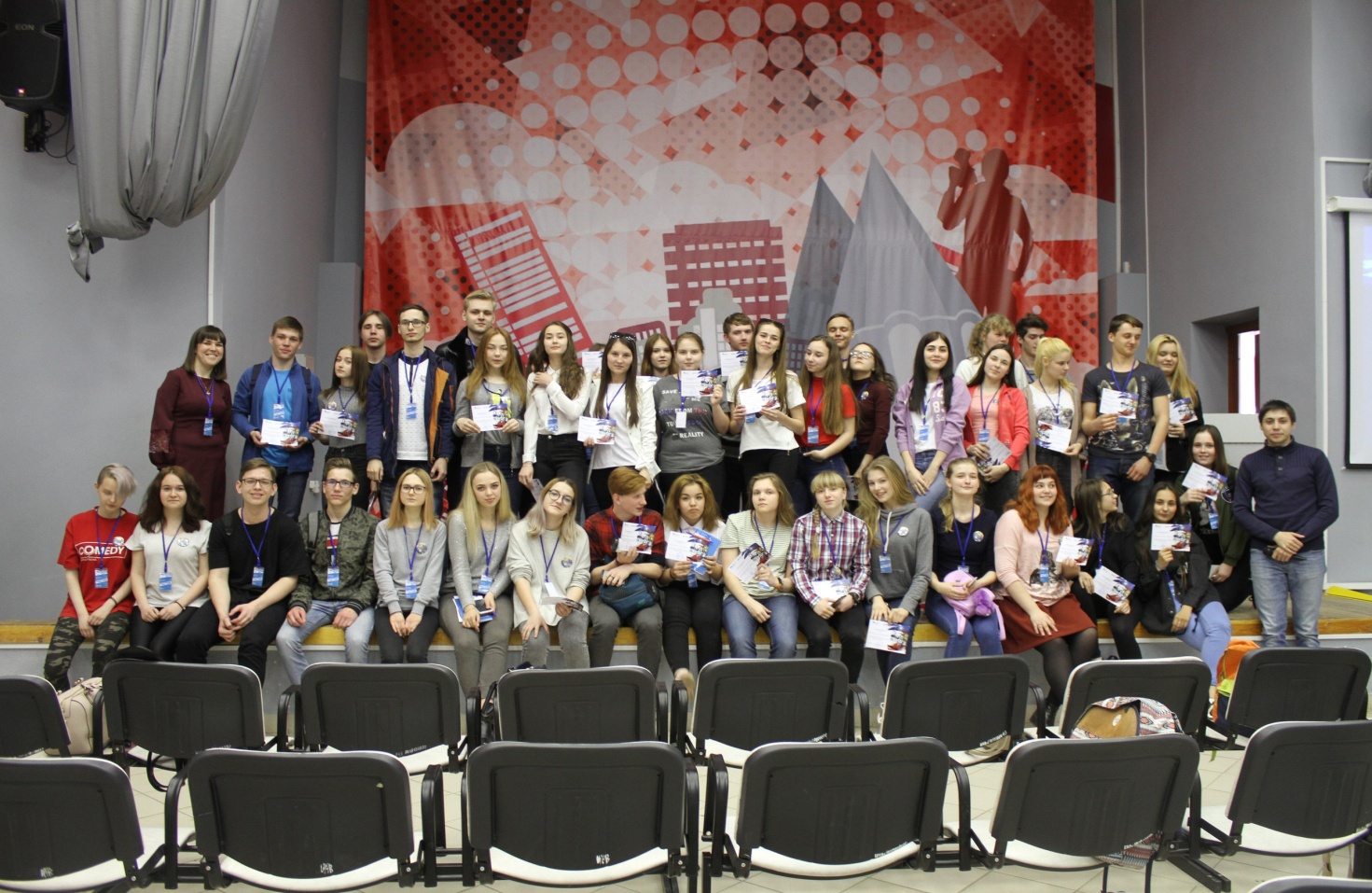 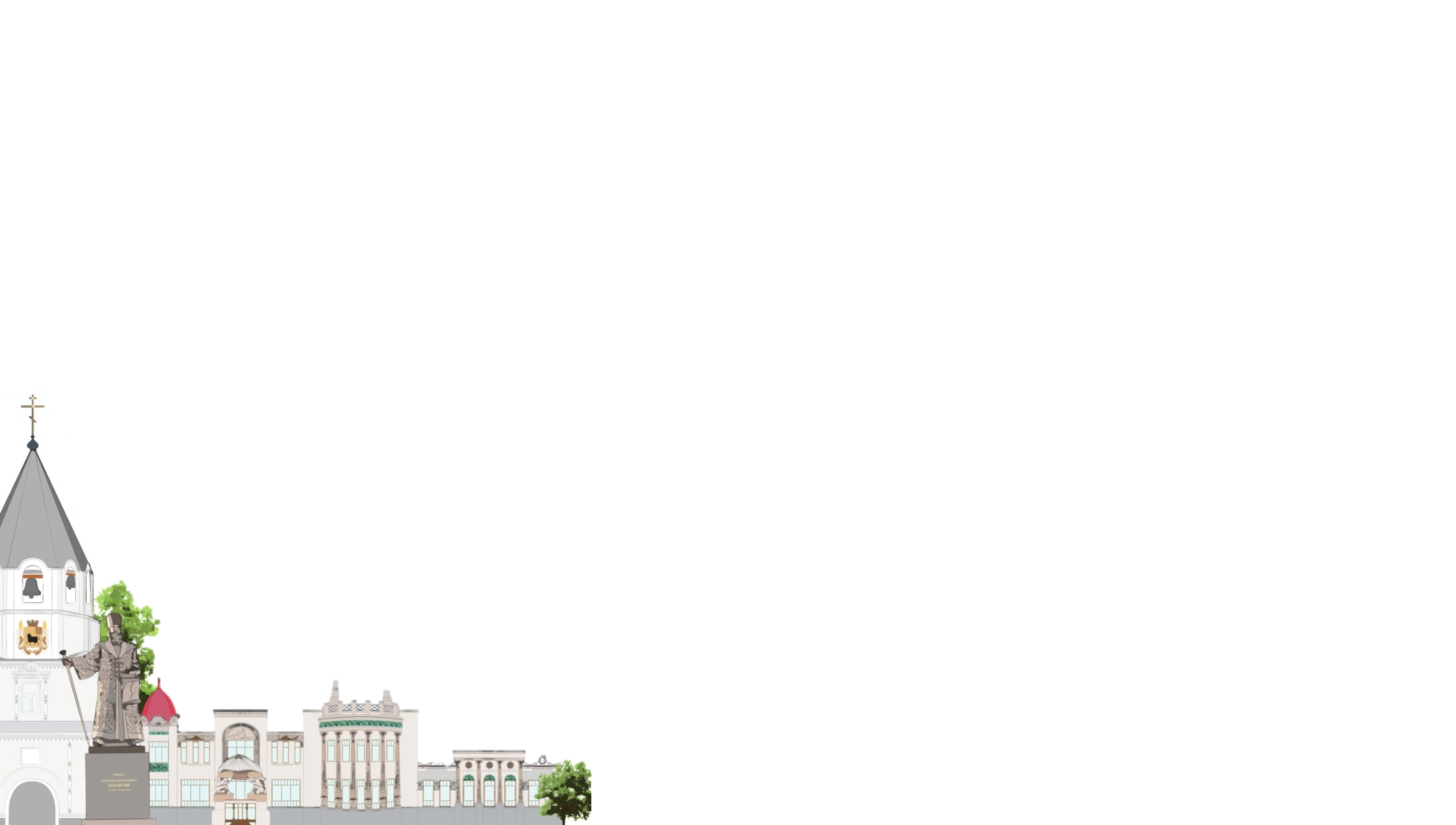 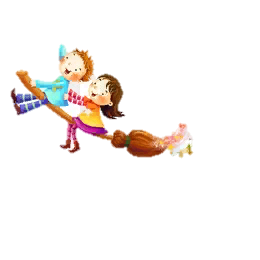 Конкурсное задание «Дети верят в чудеса»
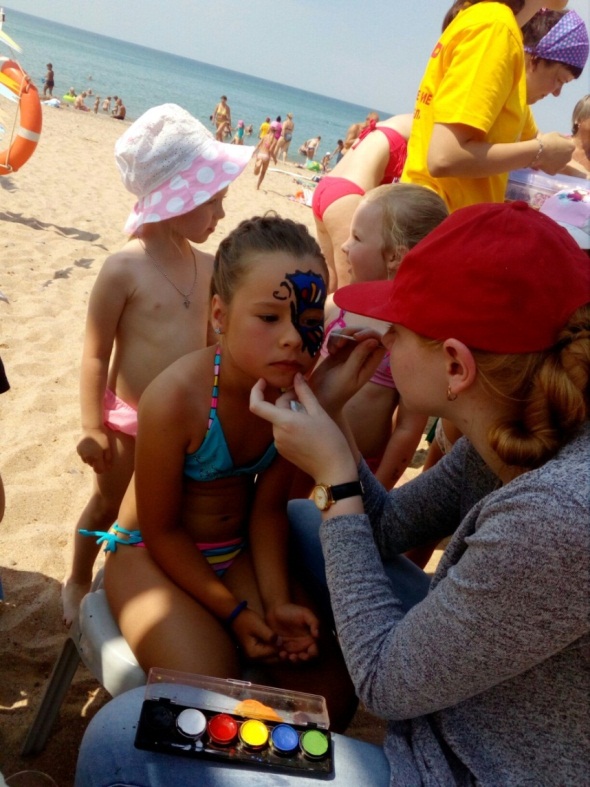 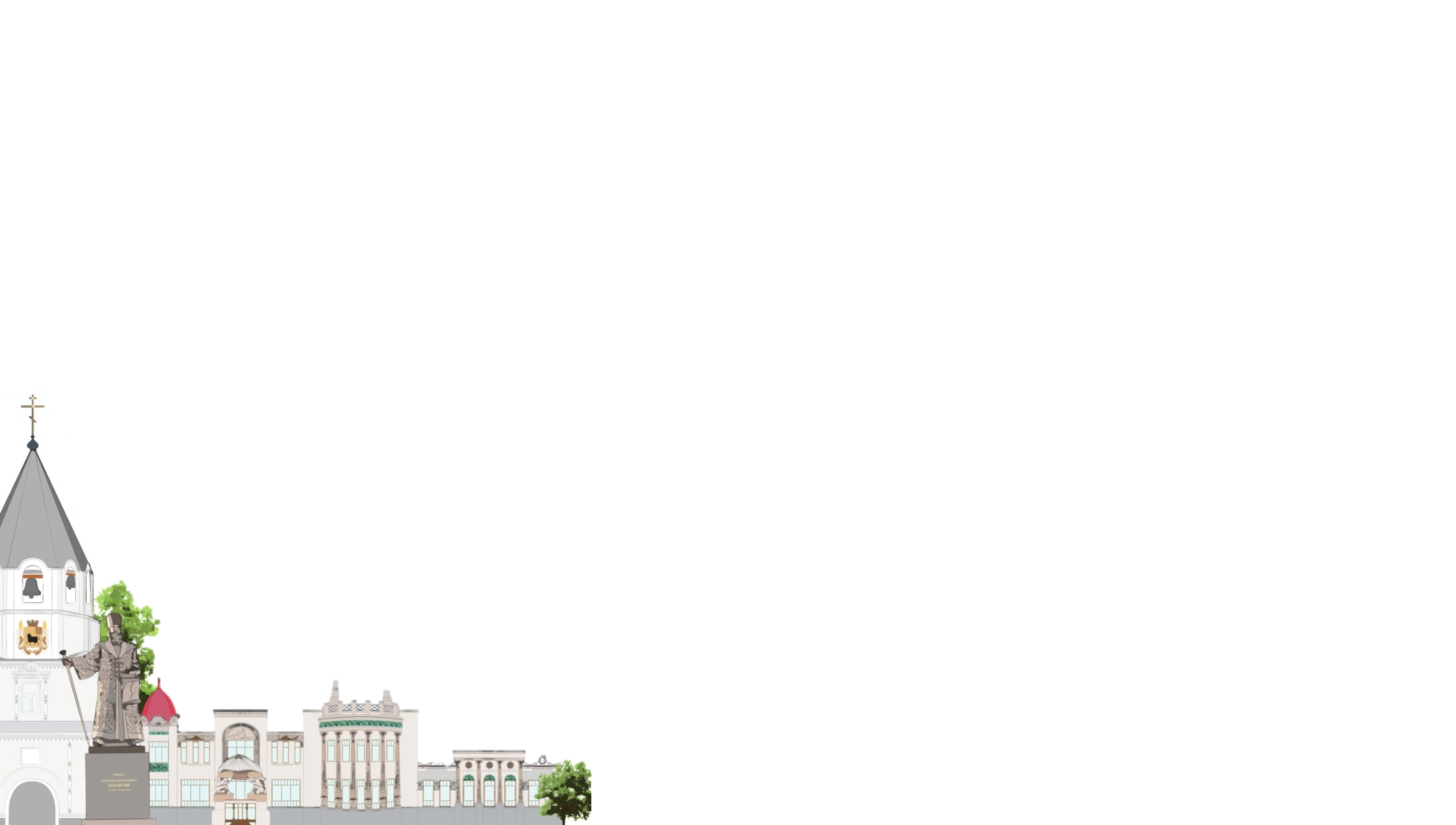 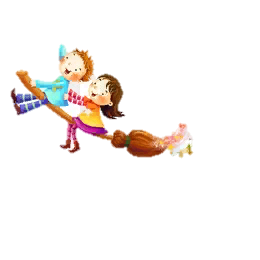 Конкурсное задание «Дети верят в чудеса»
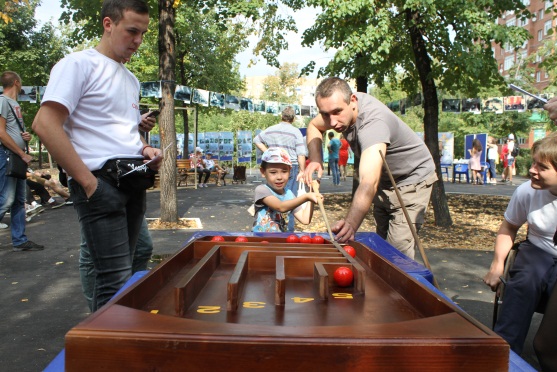 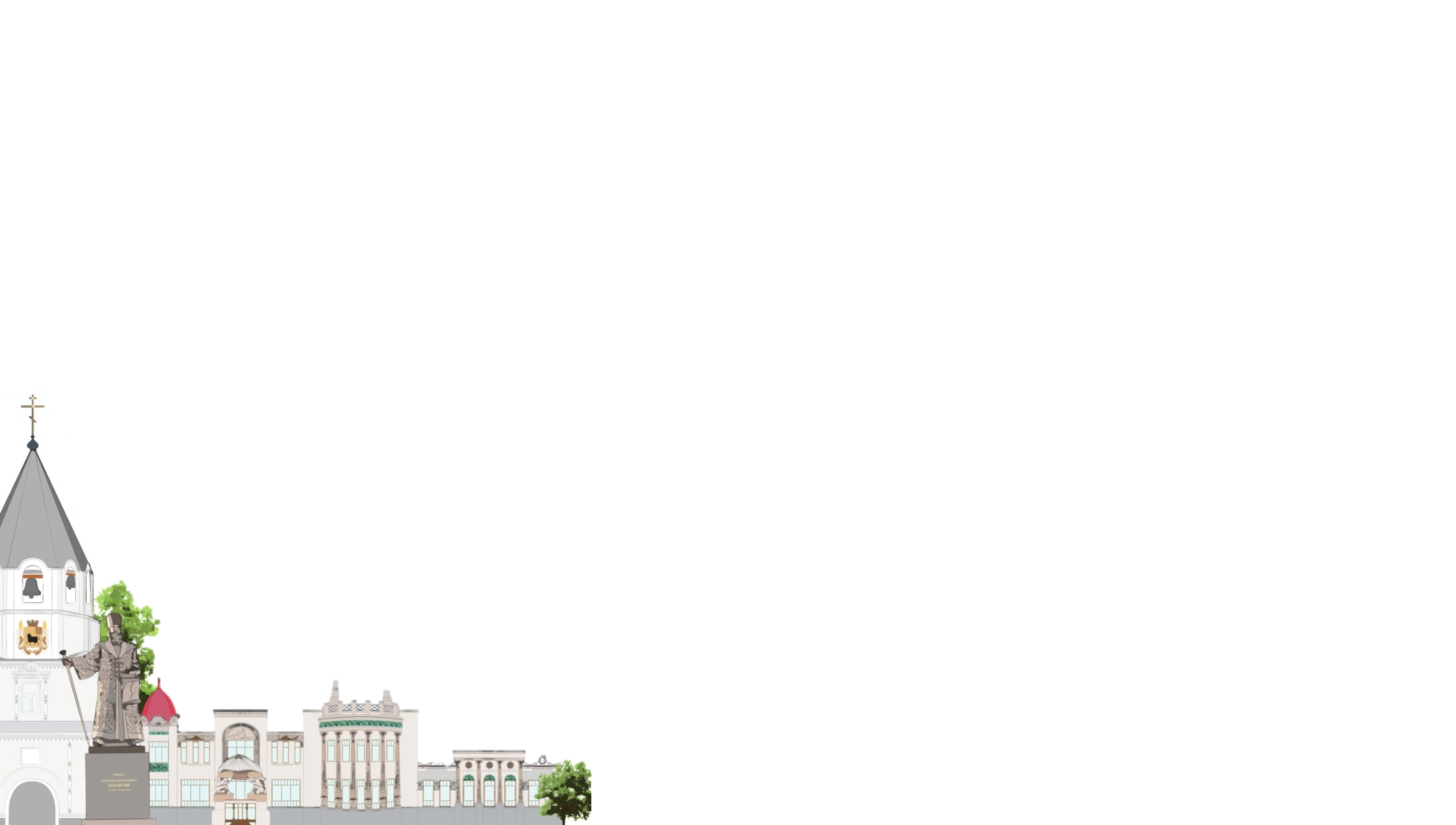 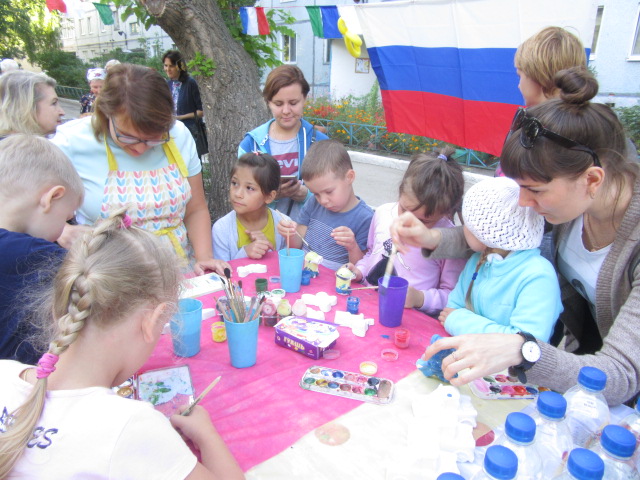 Социальное волонтёрство 
(добровольческая деятельность, направленная на помощь следующим категориям граждан: дети, нуждающиеся в особом внимании государства, пожилые люди, ветераны, люди с инвалидностью и др.)
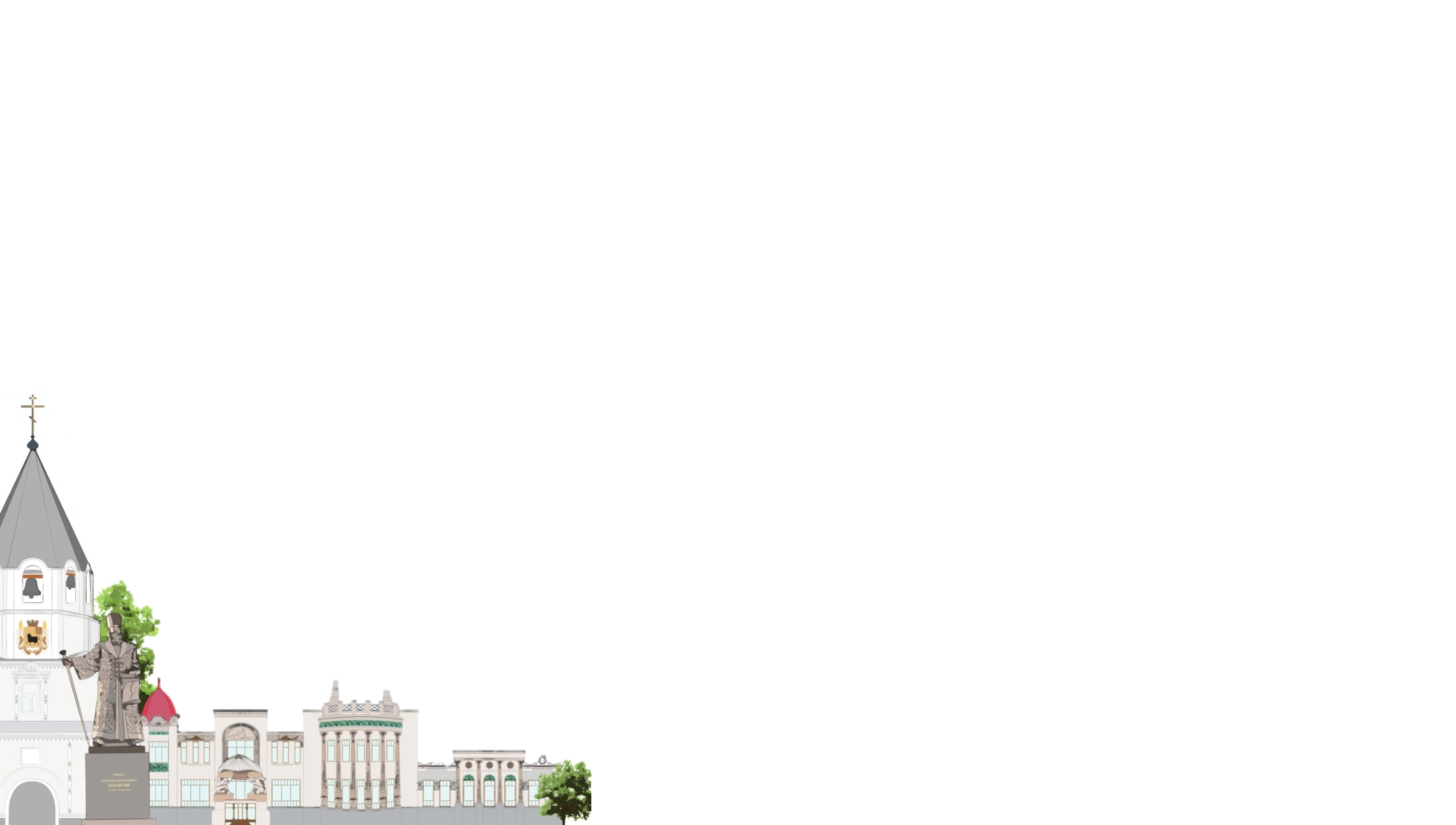 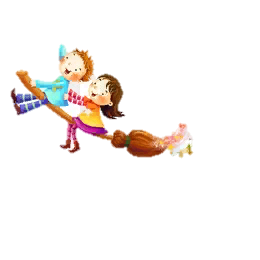 Конкурсное задание «Дети верят в чудеса»
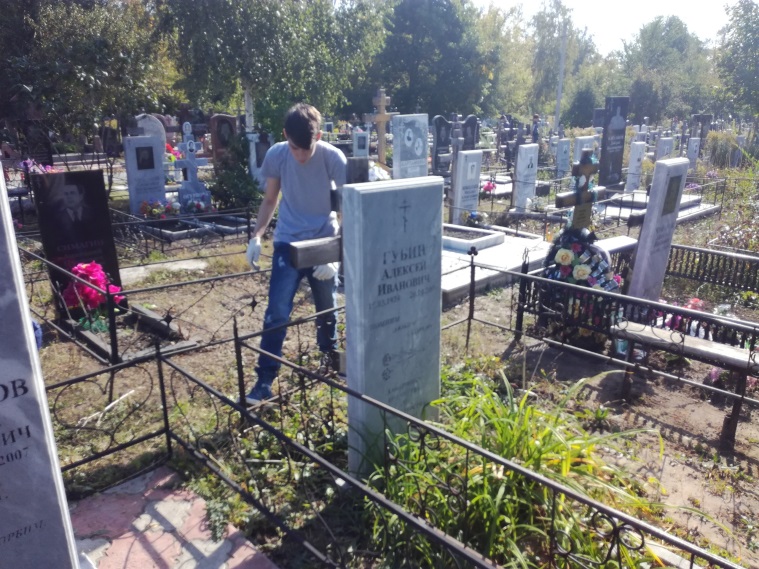 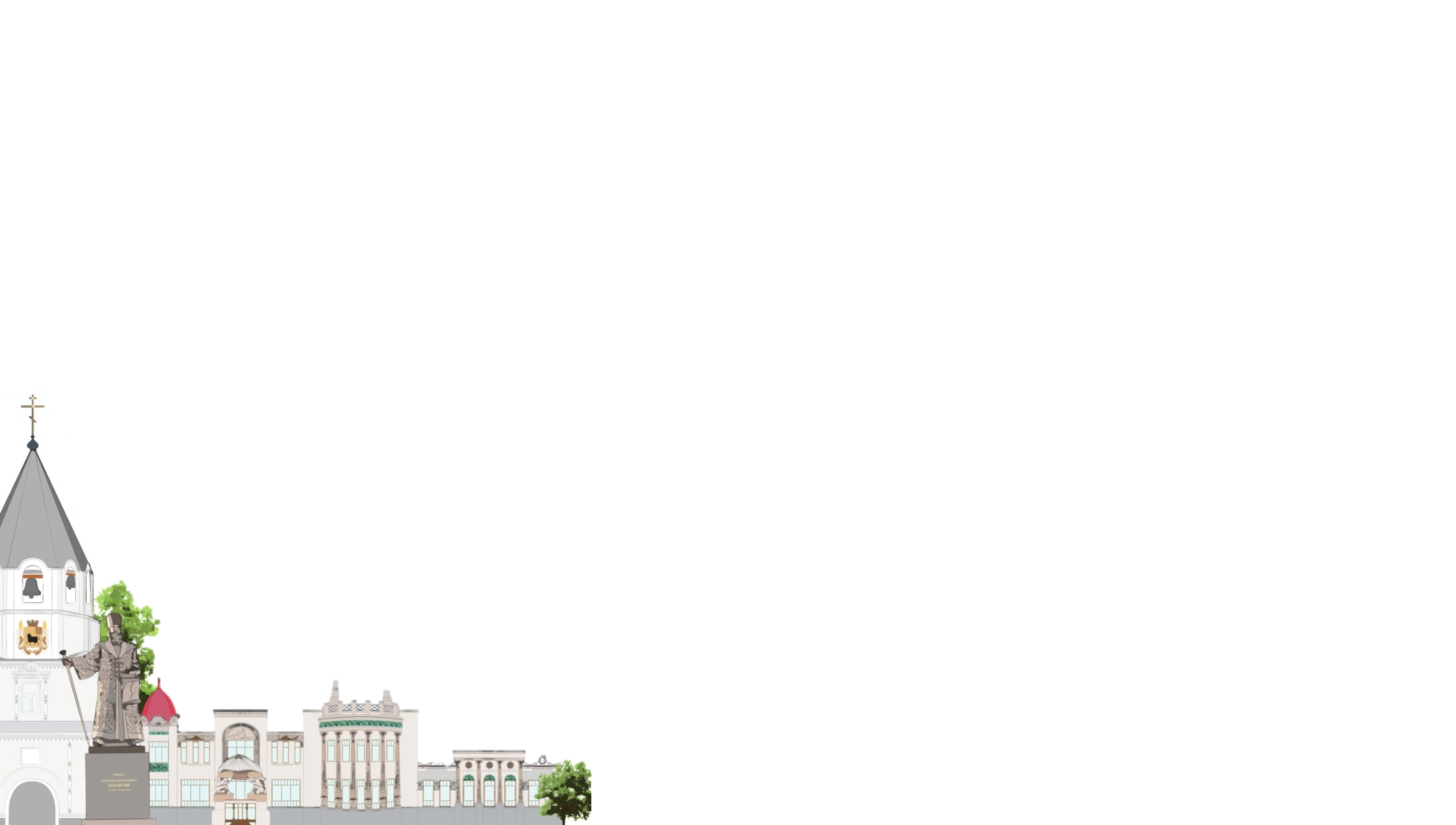 Волонтёрство в области гражданско-патриотического воспитания
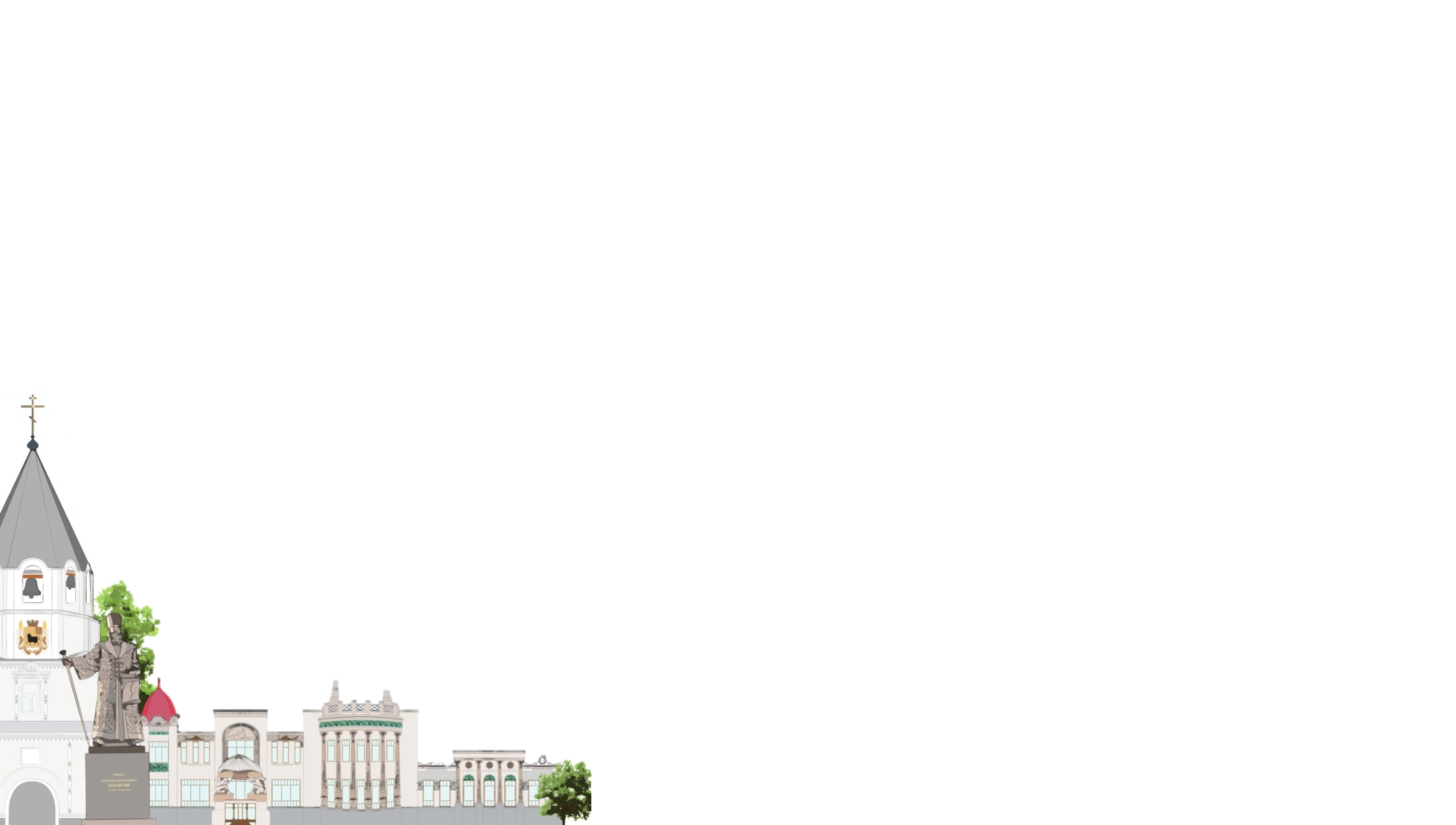 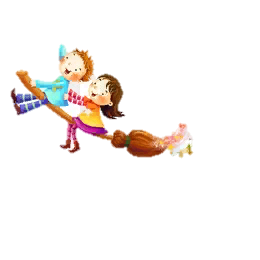 Конкурсное задание «Дети верят в чудеса»
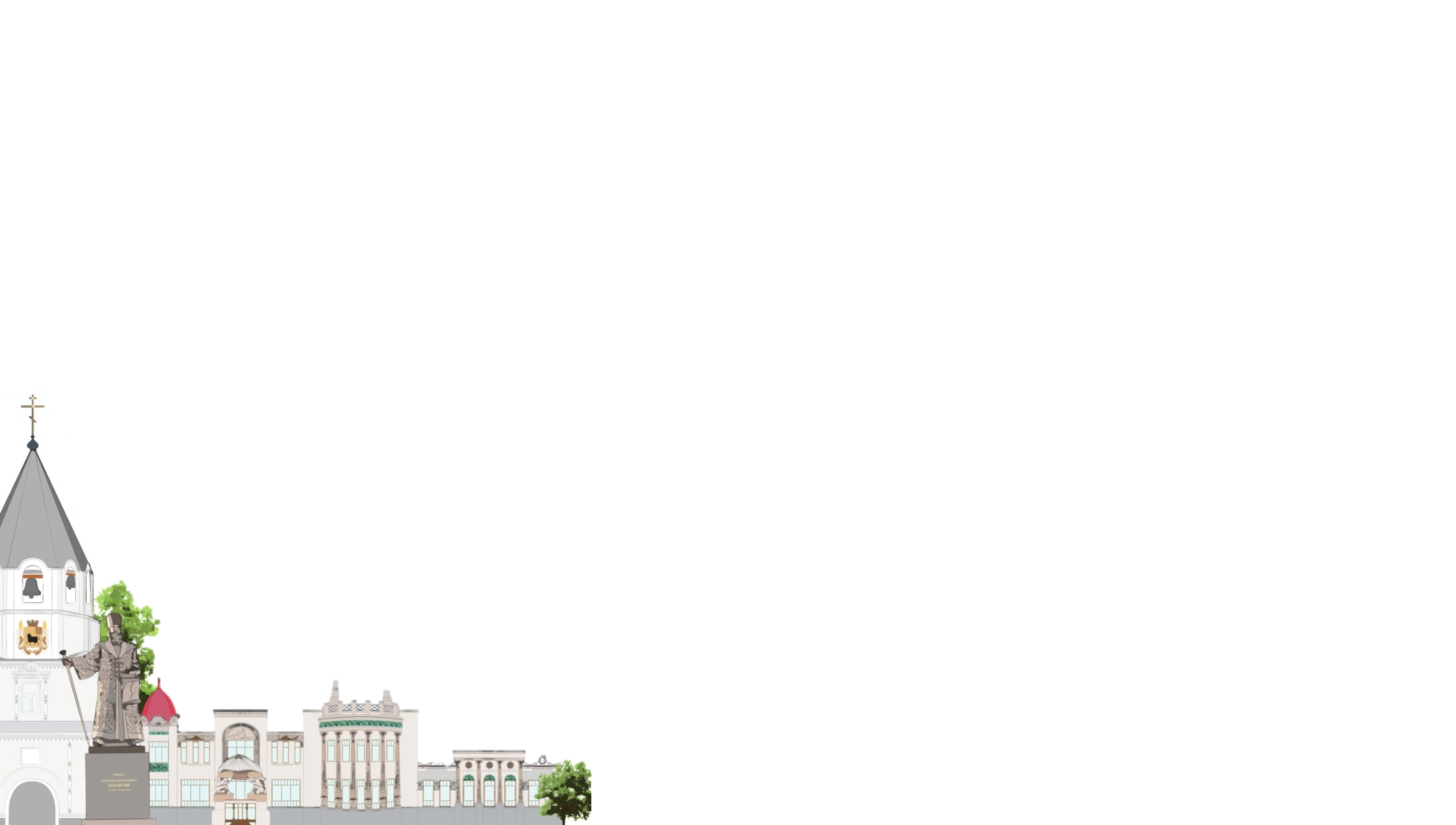 Организация волонтерской деятельности: организационно-методическое сопровождение
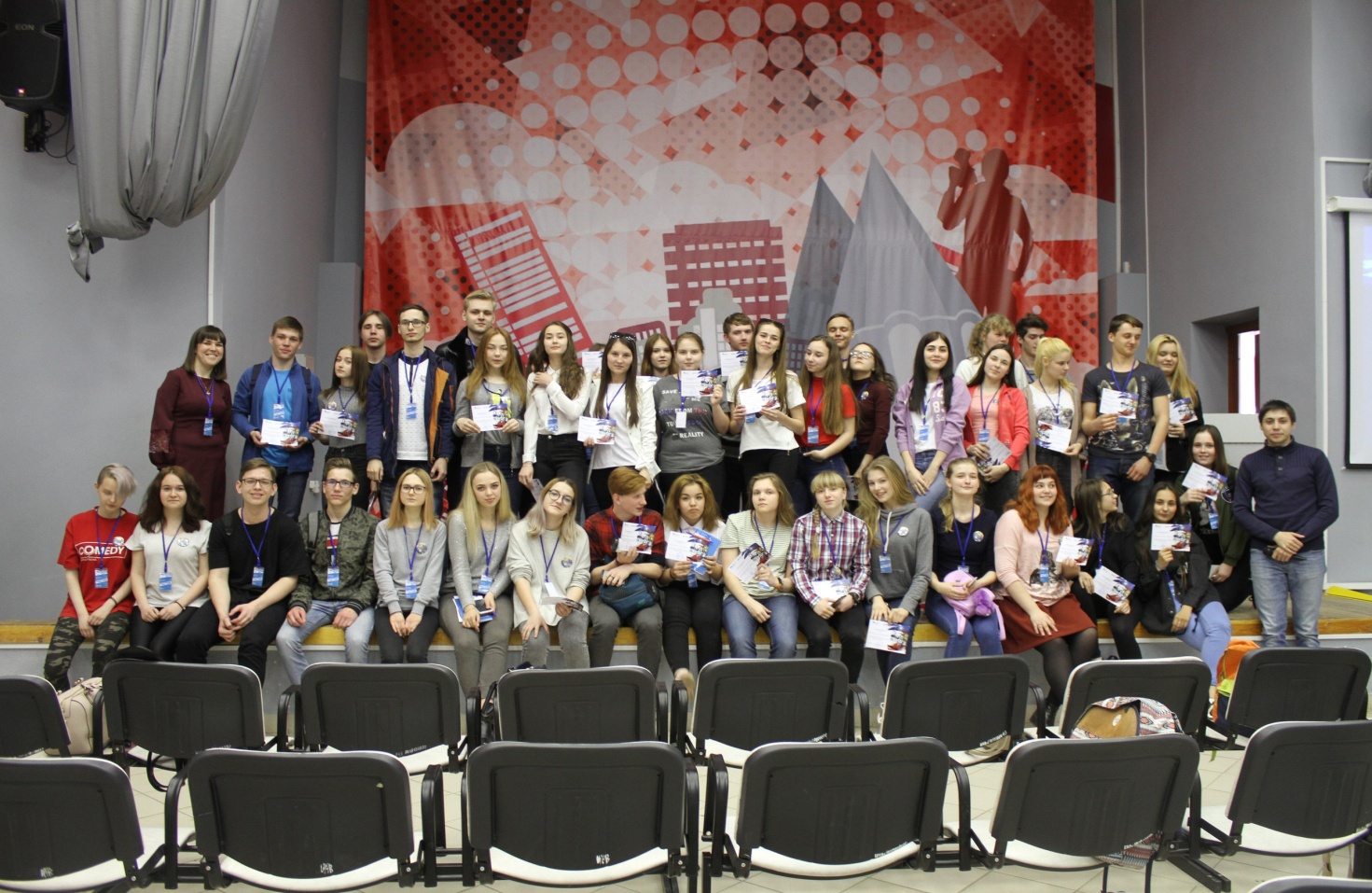 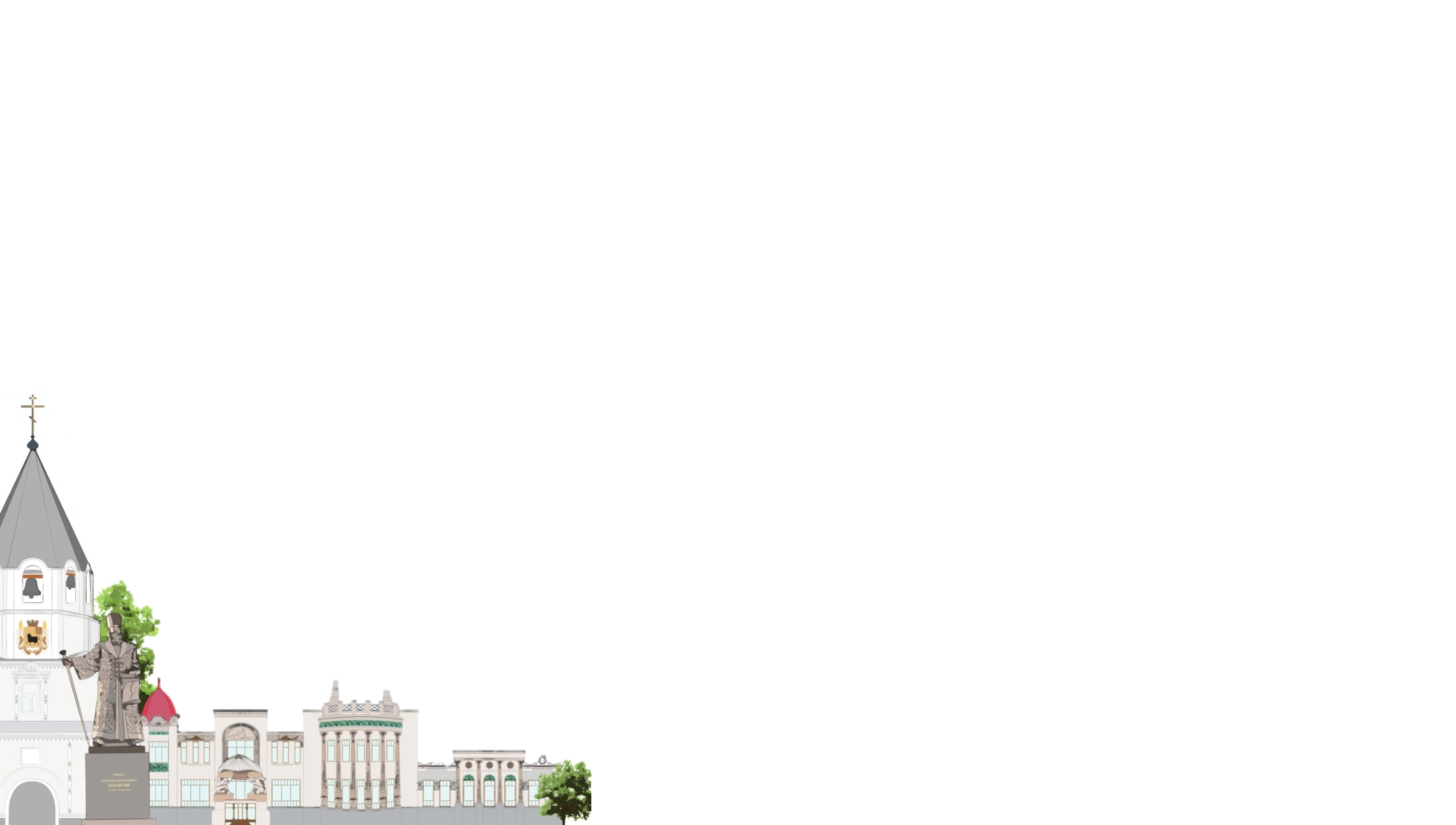 Работа с детьми «группы риска»
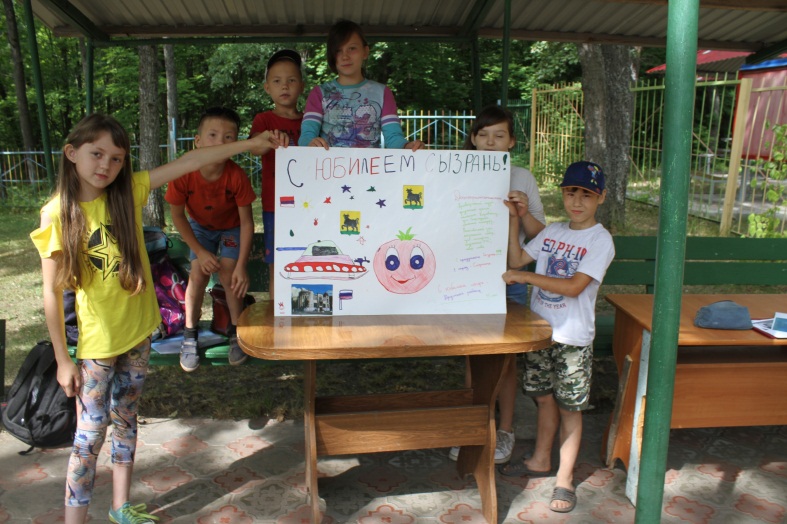 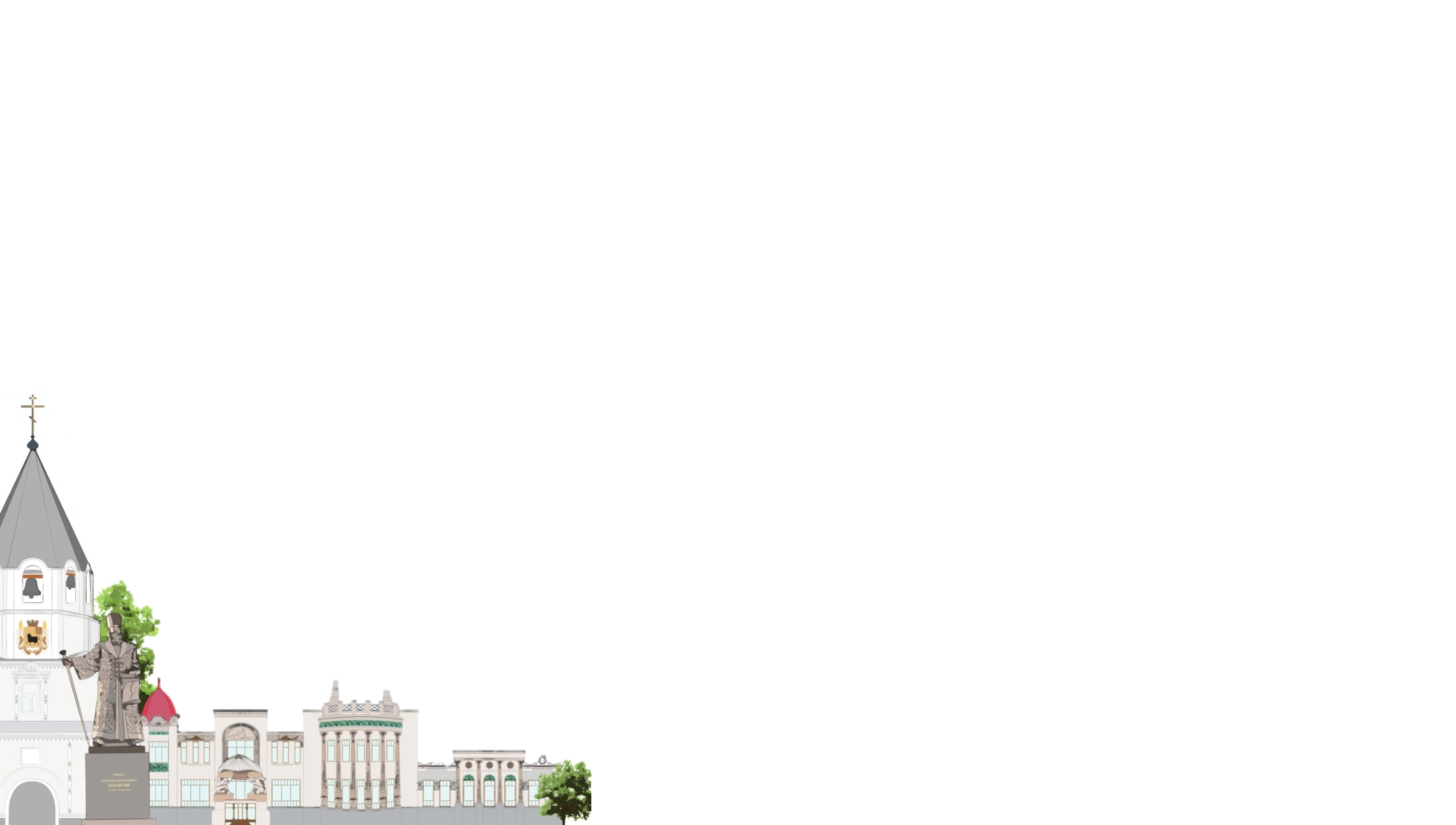 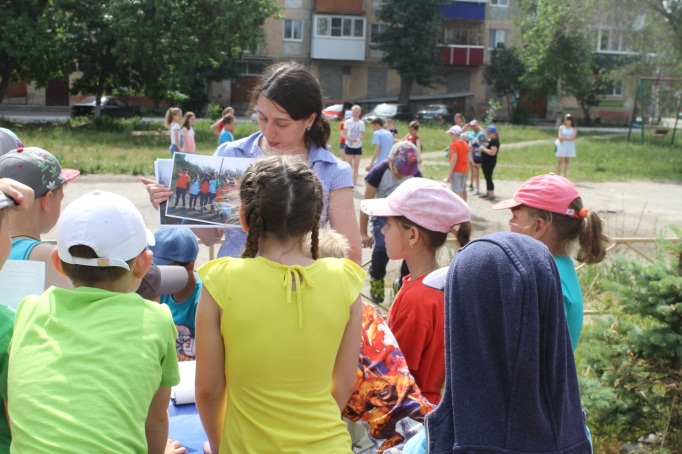 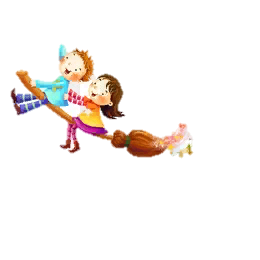 Конкурсное задание «Дети верят в чудеса»
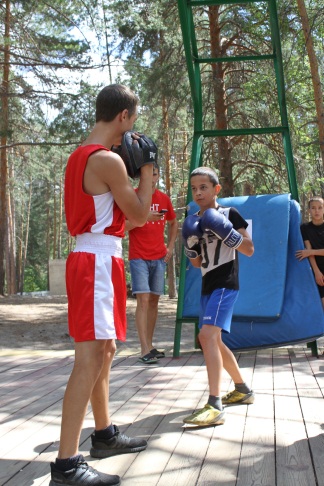 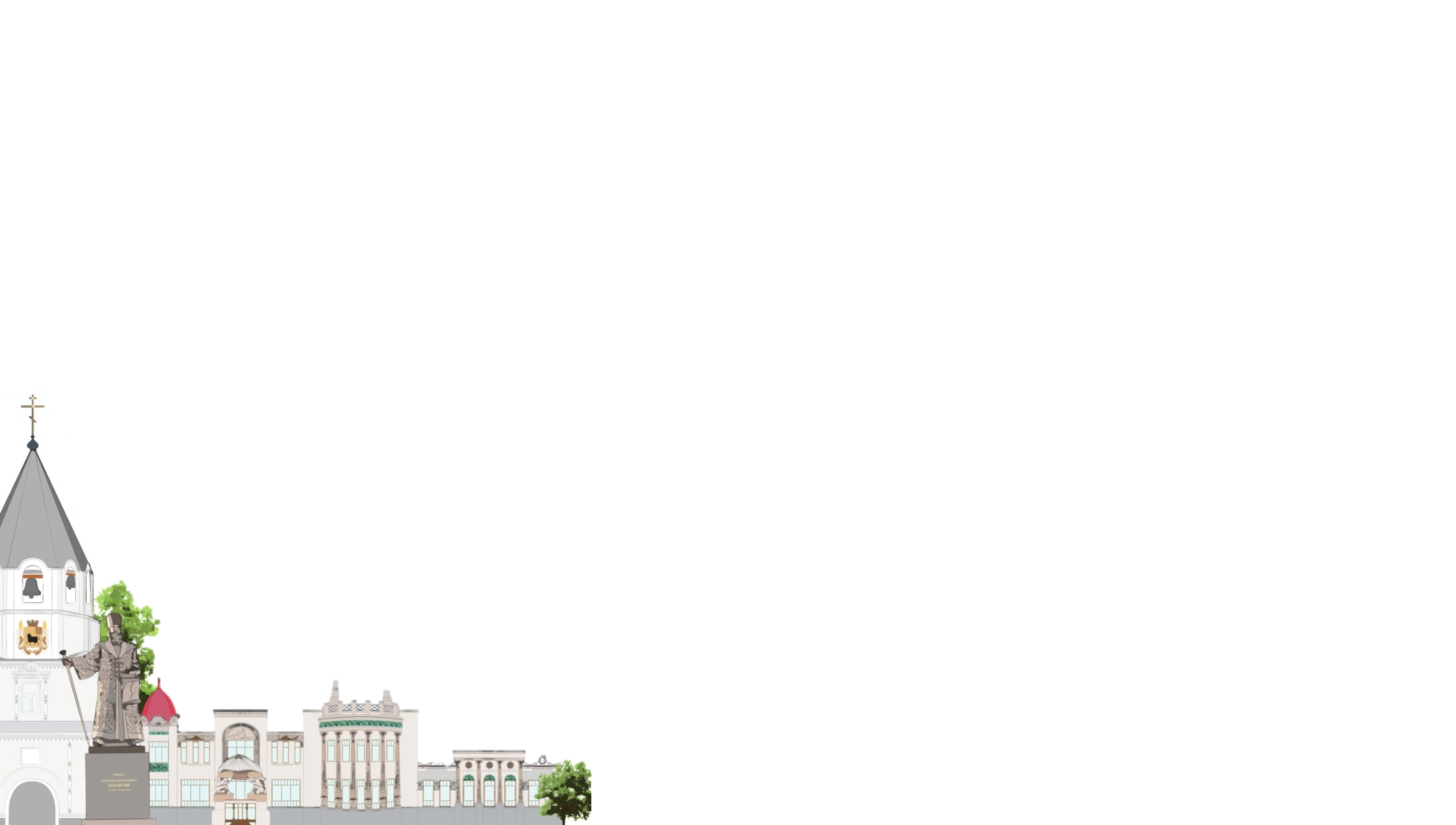 Событийное волонтёрство
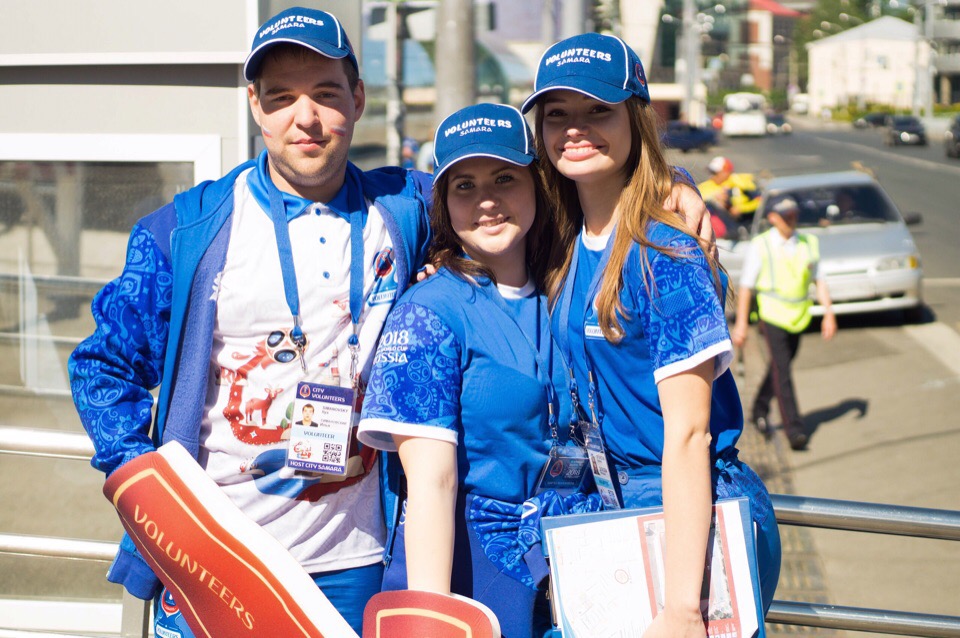 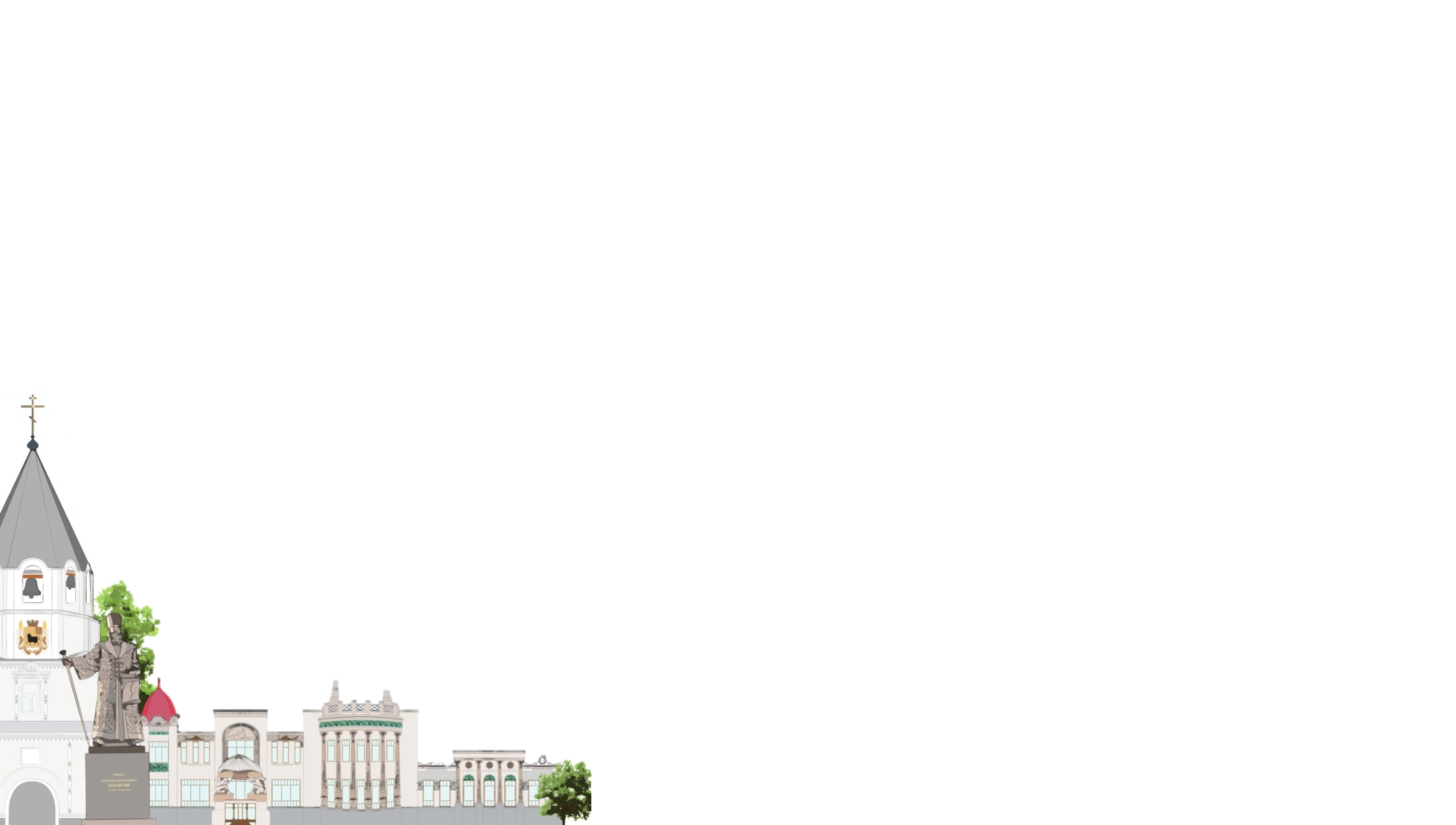 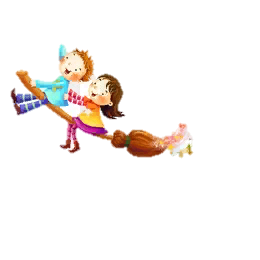 Конкурсное задание «Дети верят в чудеса»
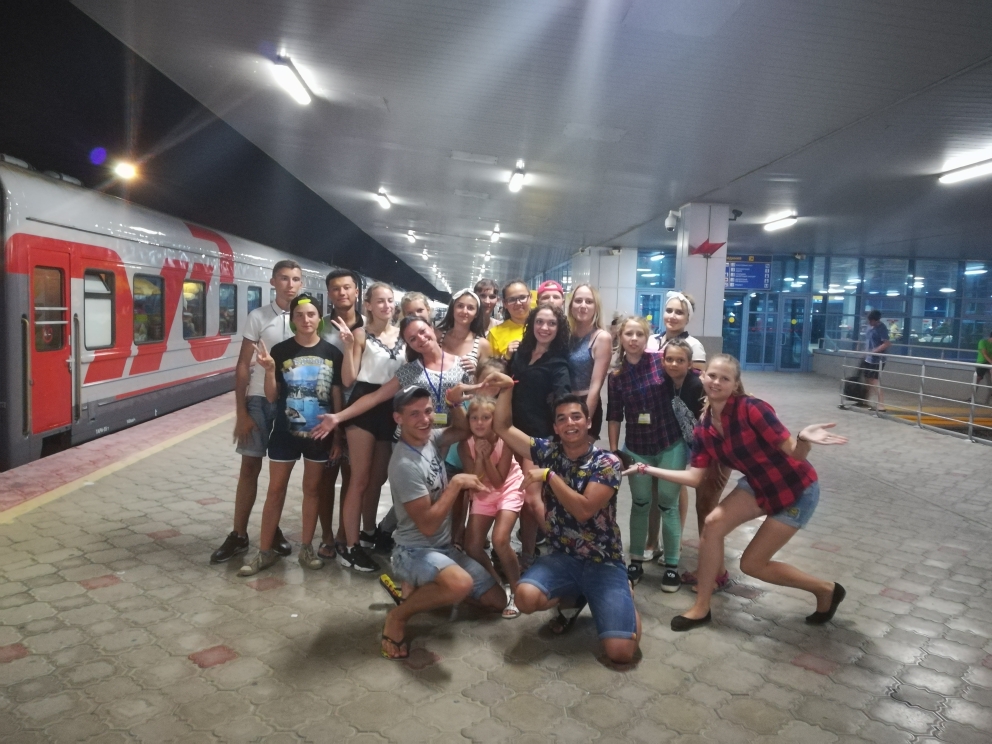 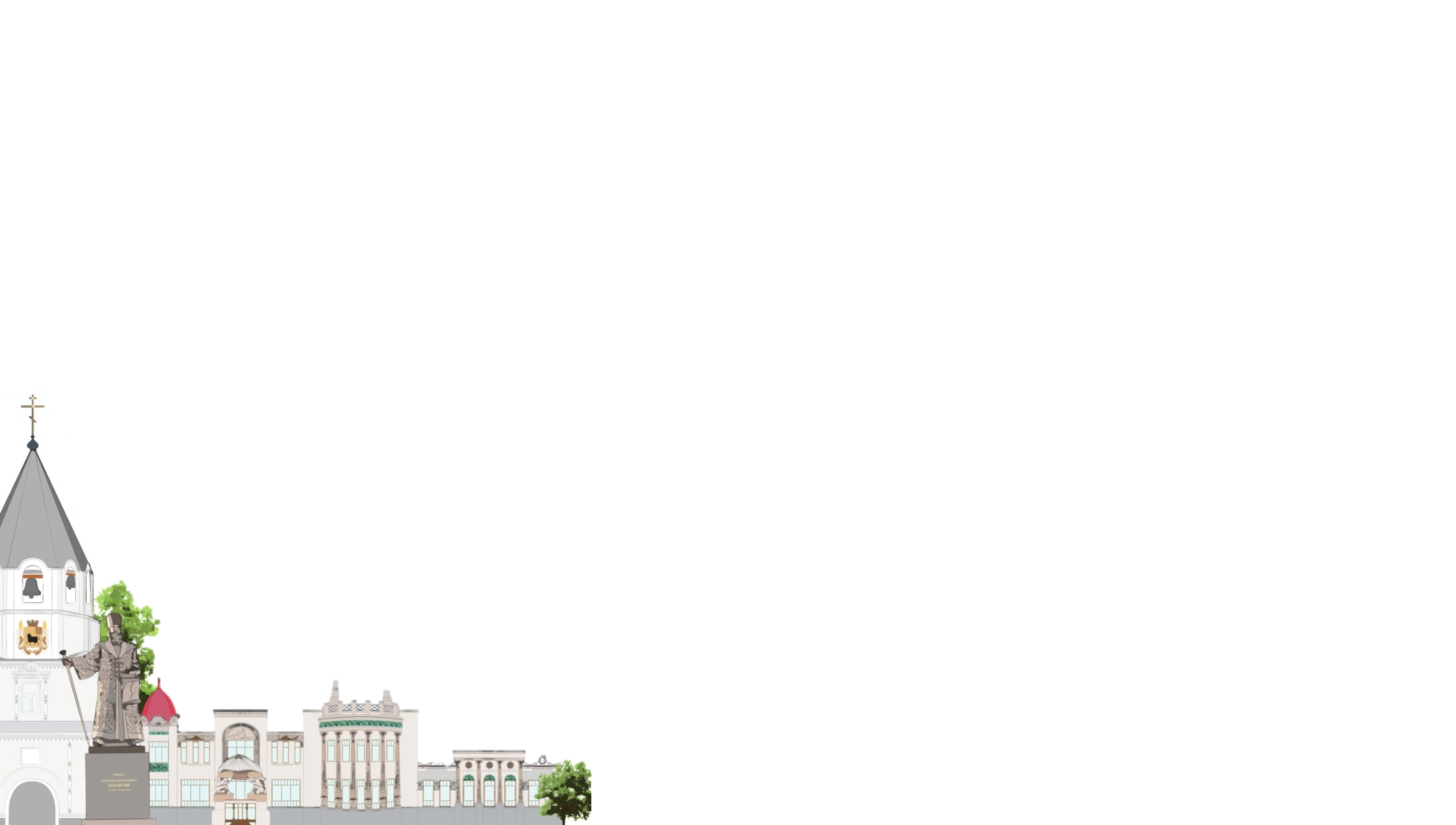